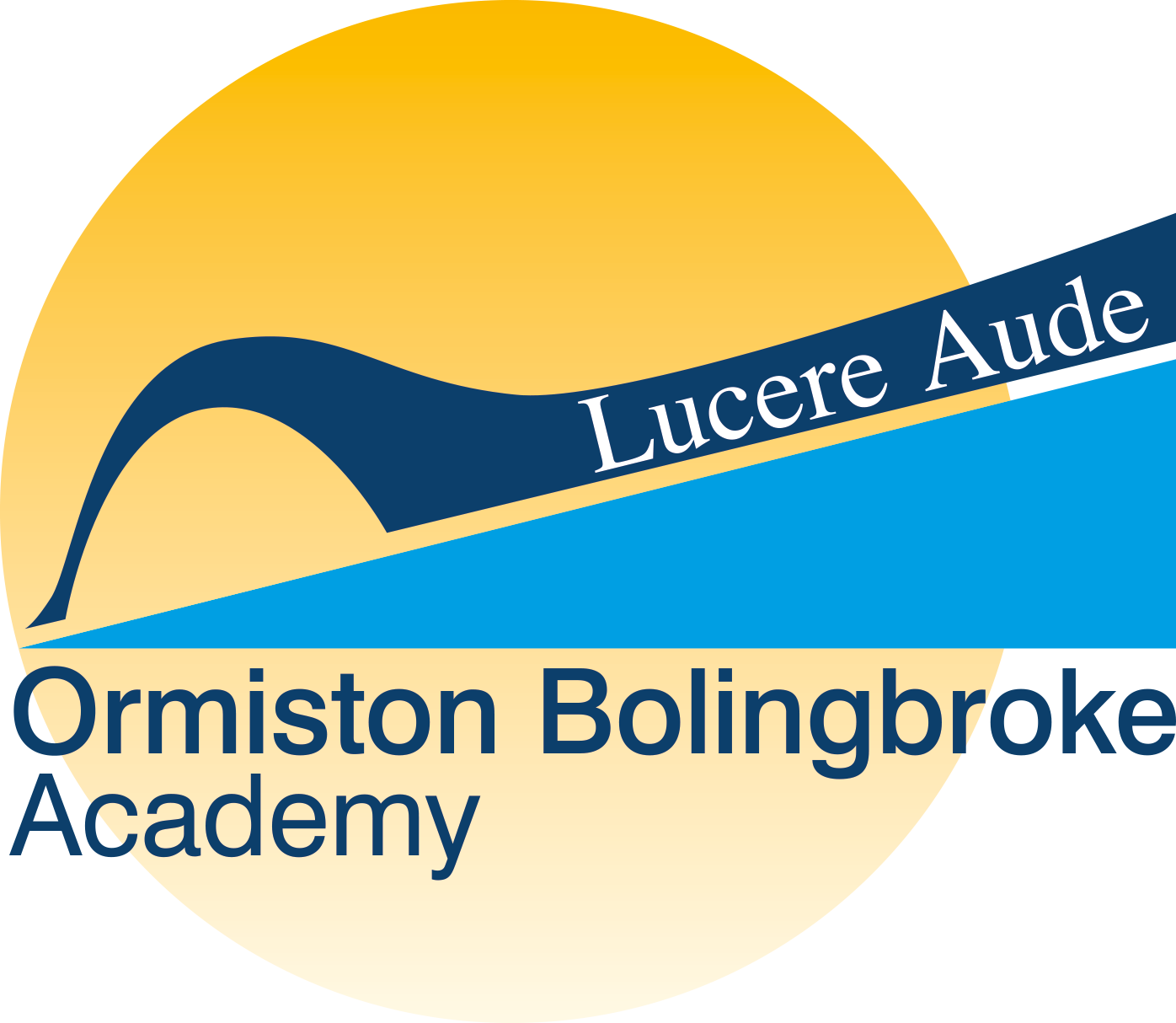 Yr11 Information Evening 2024 cohort
Wednesday 7th June 2023
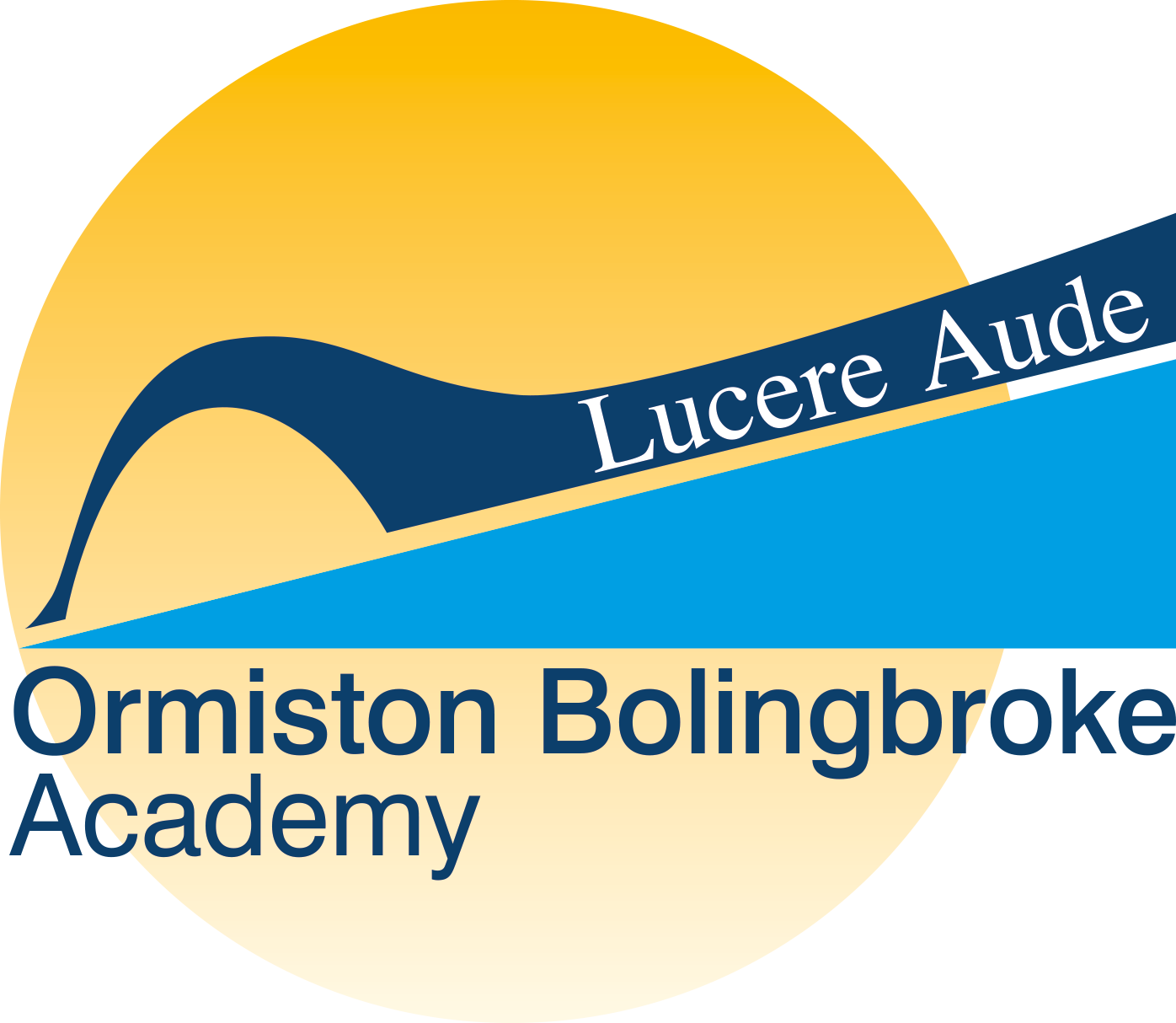 Context
2020 – Cancellation of summer exams, replaced with Centre Assessed Grades (CAGs).

2021 – Cancellation of summer exams, replaced with Teacher Assessed Grades (TAGs).

2022 – All GCSE examinations due to take place with some subjects having adaptations to content. 

2023 - All GCSE examination back to pre-pandemic status, with the exception that formula sheets are given in Maths and Science.

2024 – All exams are back to pre-pandemic status.
What does it all mean!
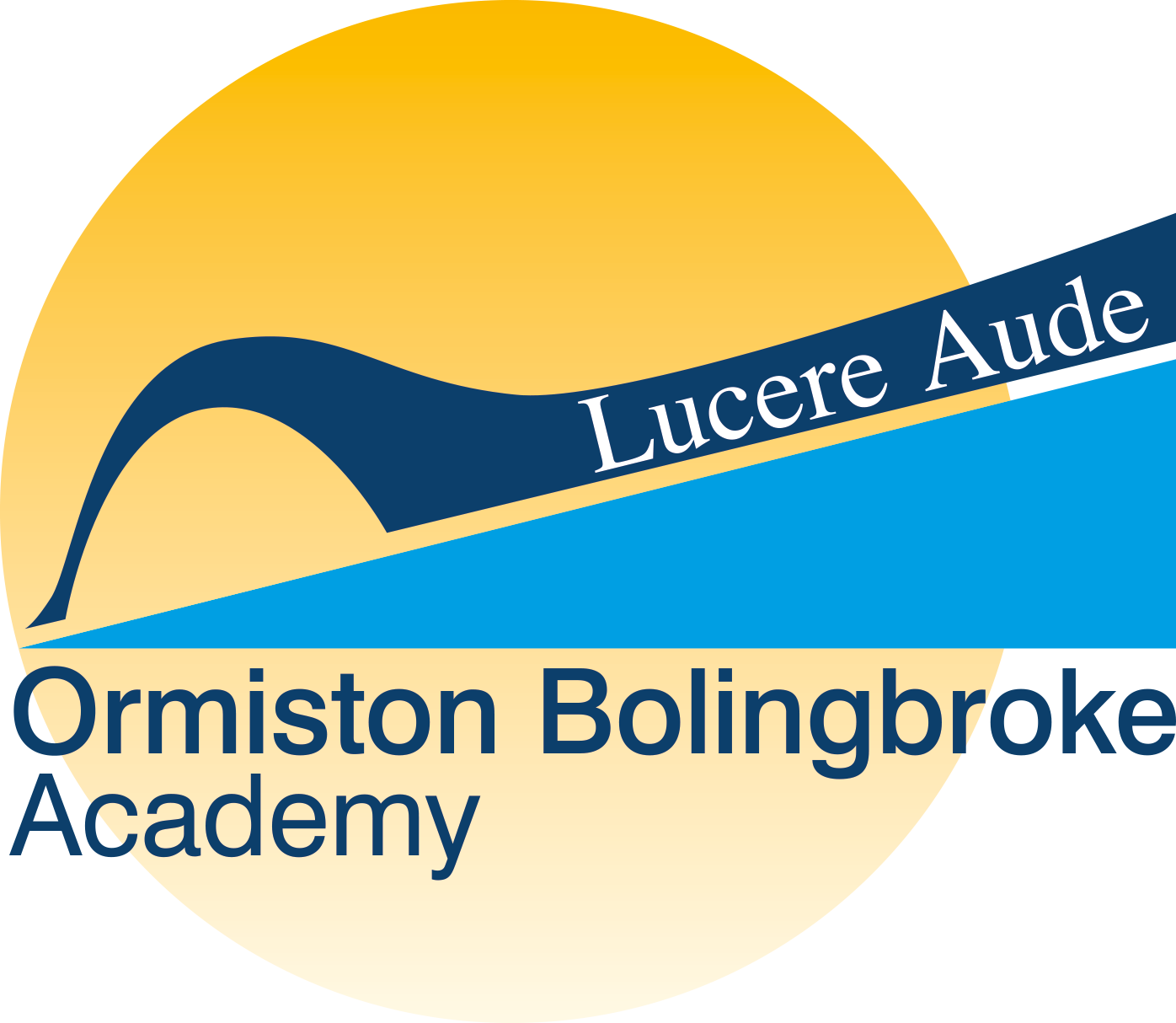 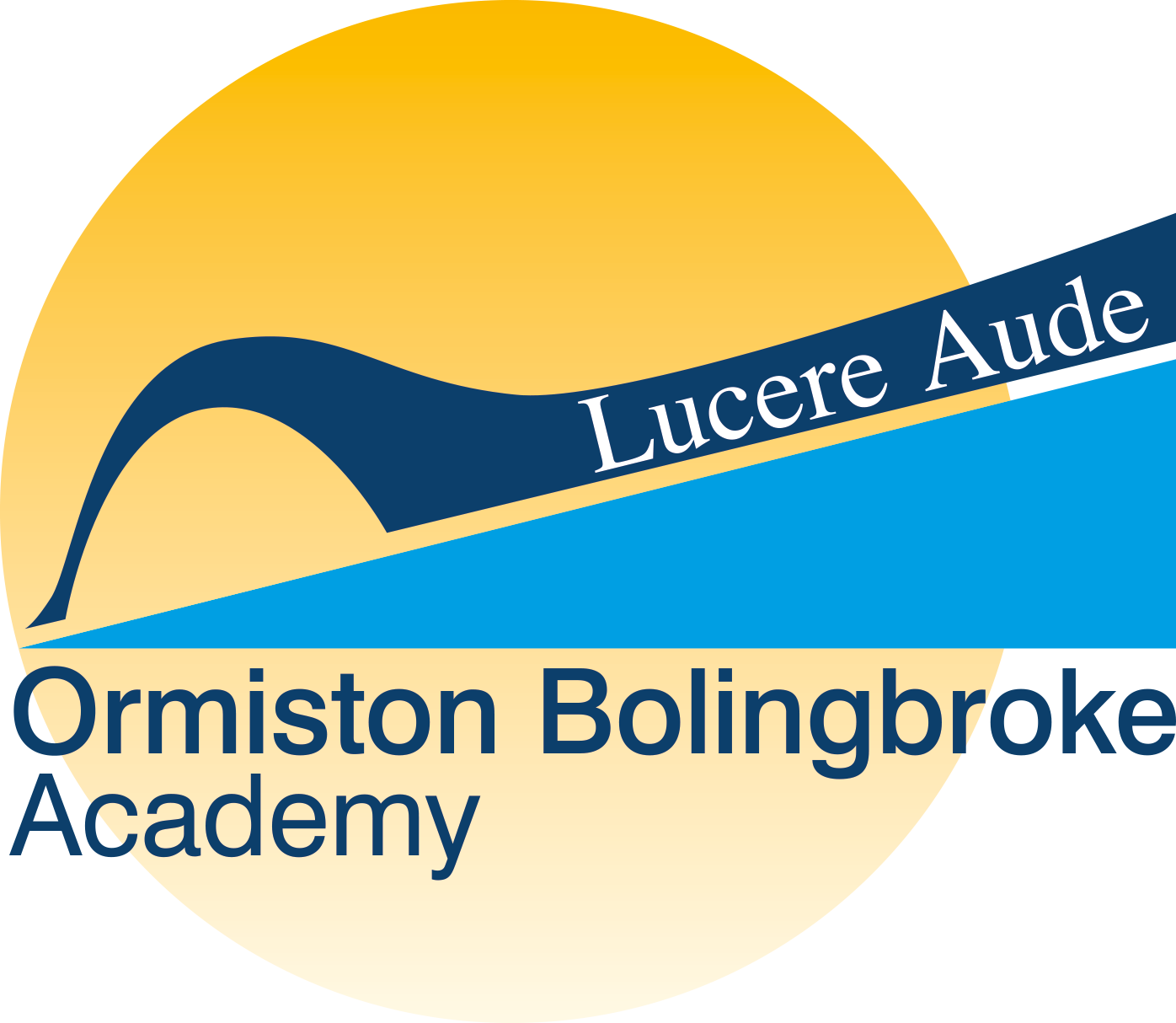 Key Dates
Mock exams will take place from Wednesday 14th June until Thursday 22nd June 2023.

Next year 2023-24
Summer 2024 GCSE examination – timetable is confirmed in January 2024. Please don’t book holidays during May, June and July.
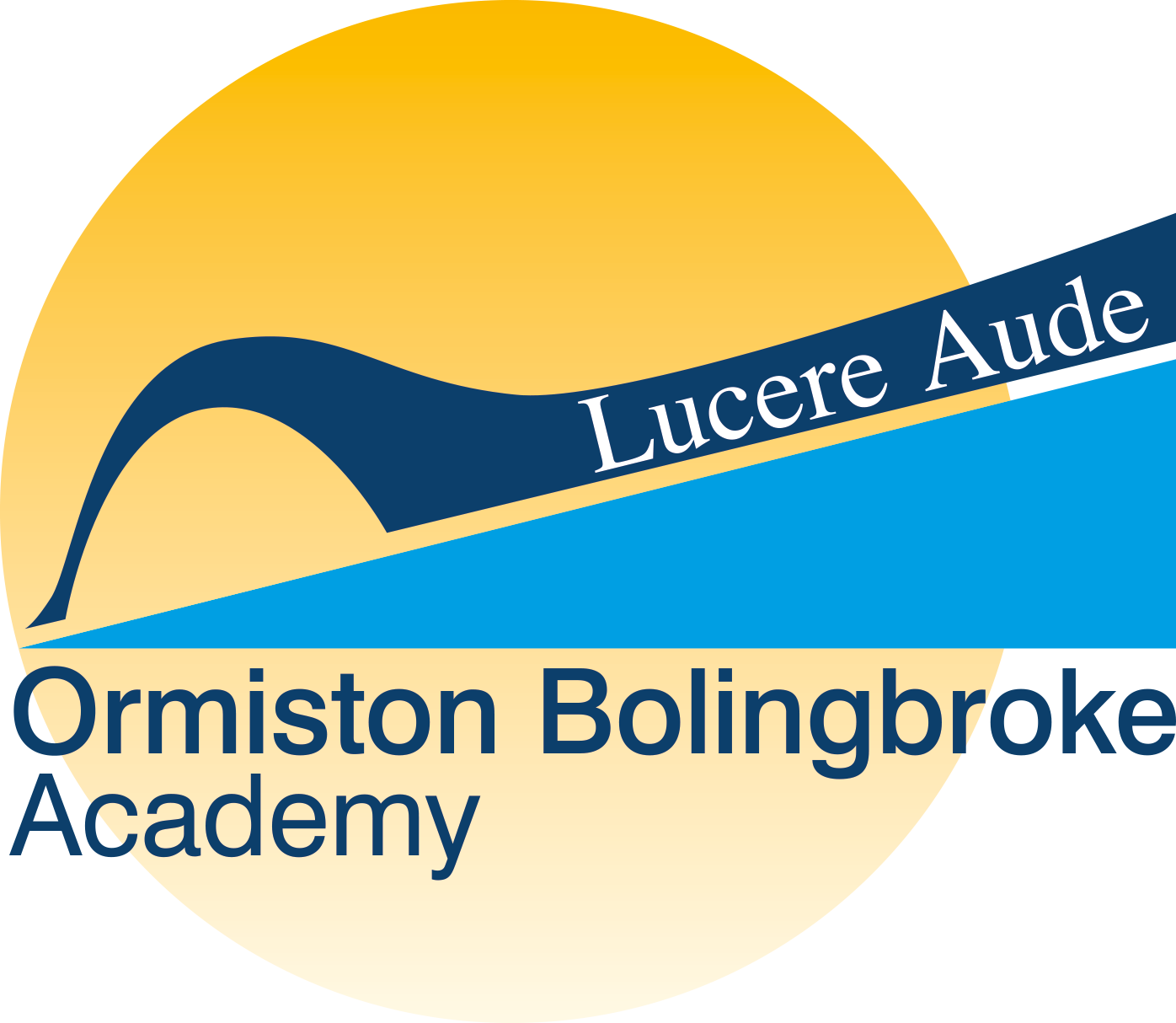 Preparation in School
All students will meet with Mrs Evans to discuss student progress
Two sets of mock exams next academic year (Autumn and Spring)
Meeting after mock exams with 6th form team and SLT to discuss next steps
Parents evening just after first set of mock exams
Assembly to discuss progress 8 and their current position, early September
Academic mentors assigned for each child
Sessions on how to create a revision calendars in Autumn term
Directed morning interventions starting at 8.30am for targeted students
After school interventions every Tuesday, Wednesday and Thursday (3 -4 pm)
Half term interventions
Study skills sessions in Lessons for Life
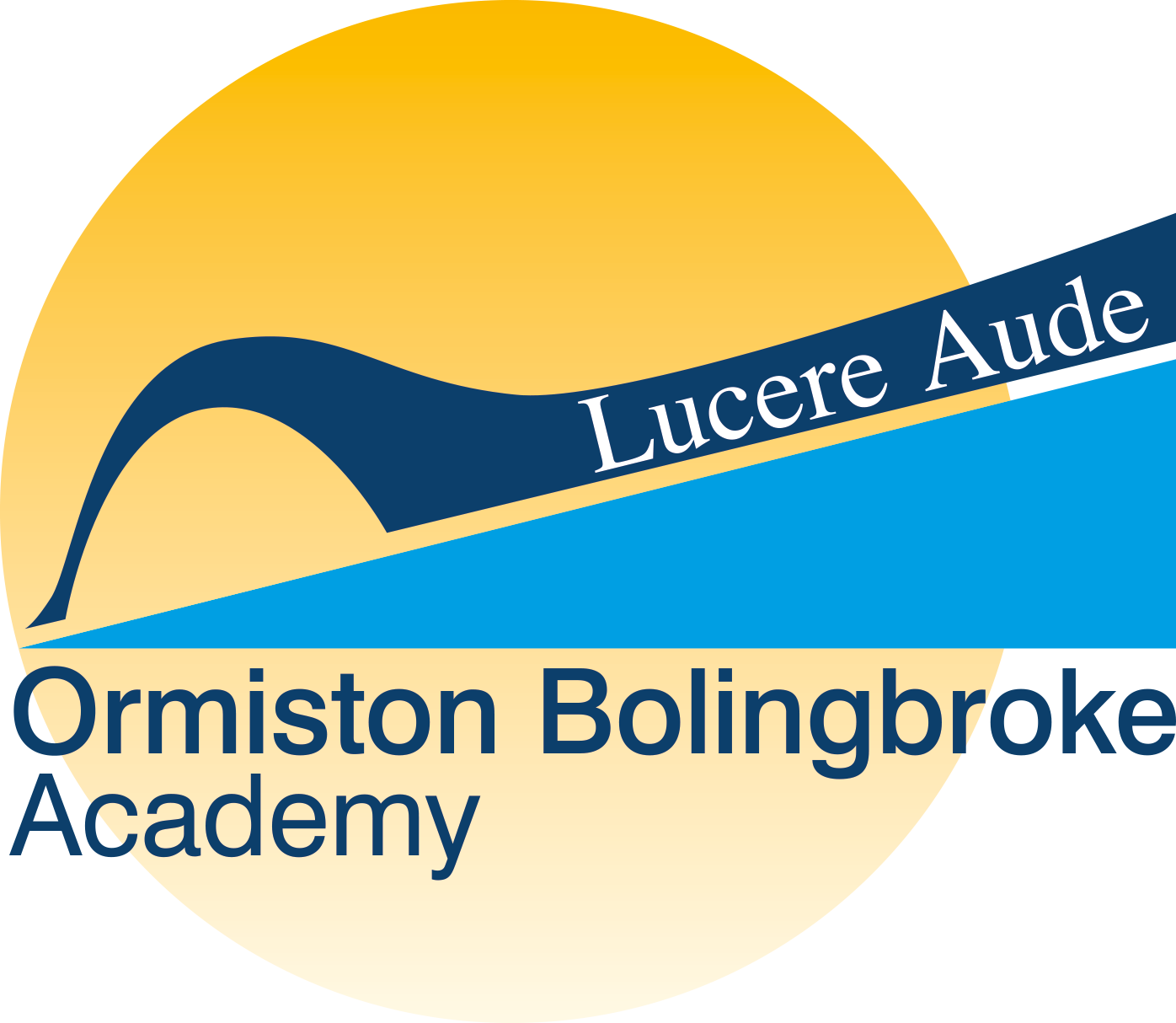 Preparation at Home
Complete all homework set – follow homework timetable
Revision calendar – no more excuses, stick to the schedule if something comes up don’t just not do it move the revision to another day. 
Space to revise – try and find a calm space to revise at home or in school
No distractions – turn mobile phones and TVs off 
Regular breaks – short sharp bursts of revision is better
Exercise – fresh air and exercise is great for your mental health
Eat well and keep hydrated to improve concentration 
Good nights sleep – we need at least 8 hours sleep each night.
Head of Sixth Form
Mr Fenner
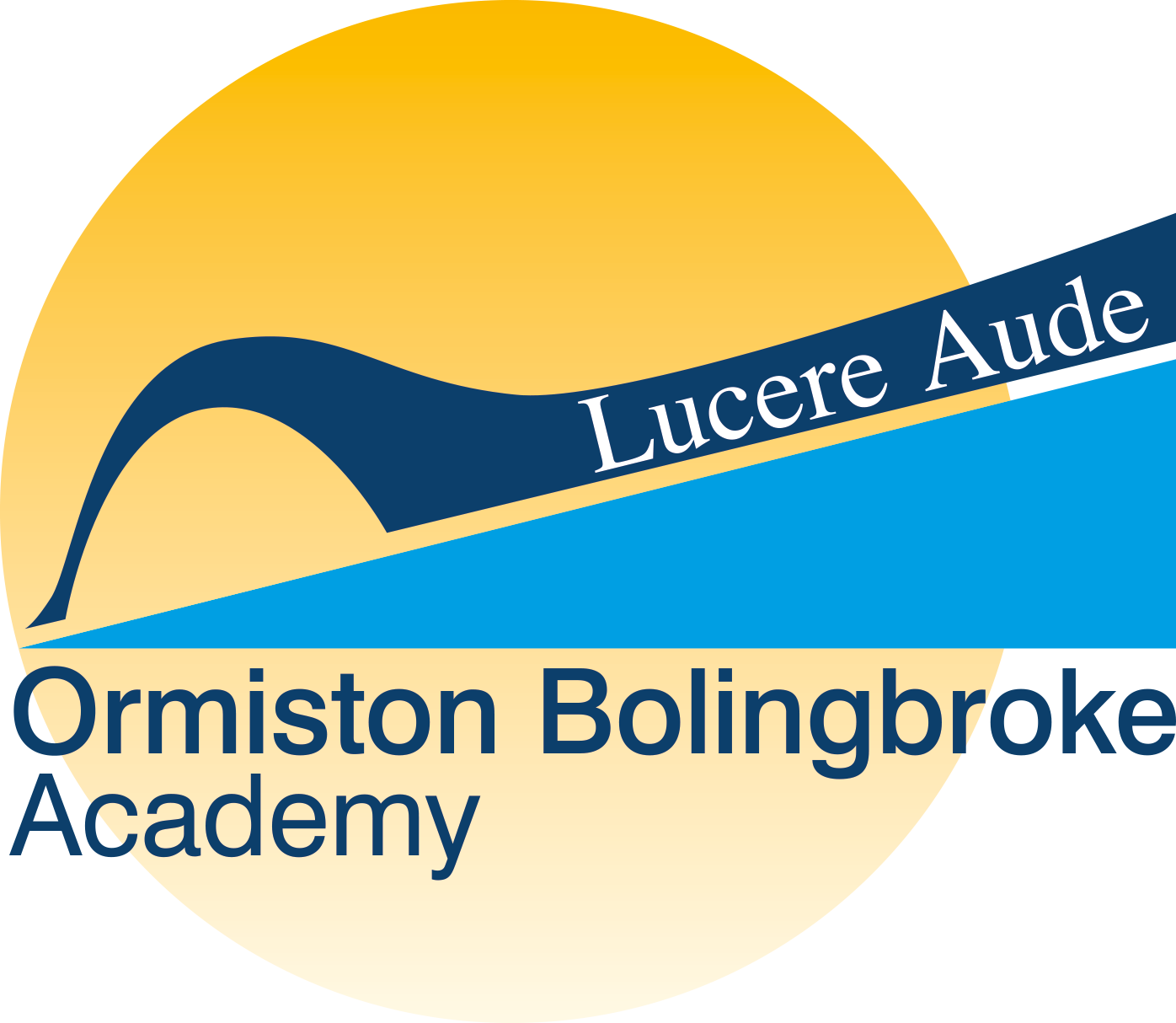 Head of English
Miss Styles
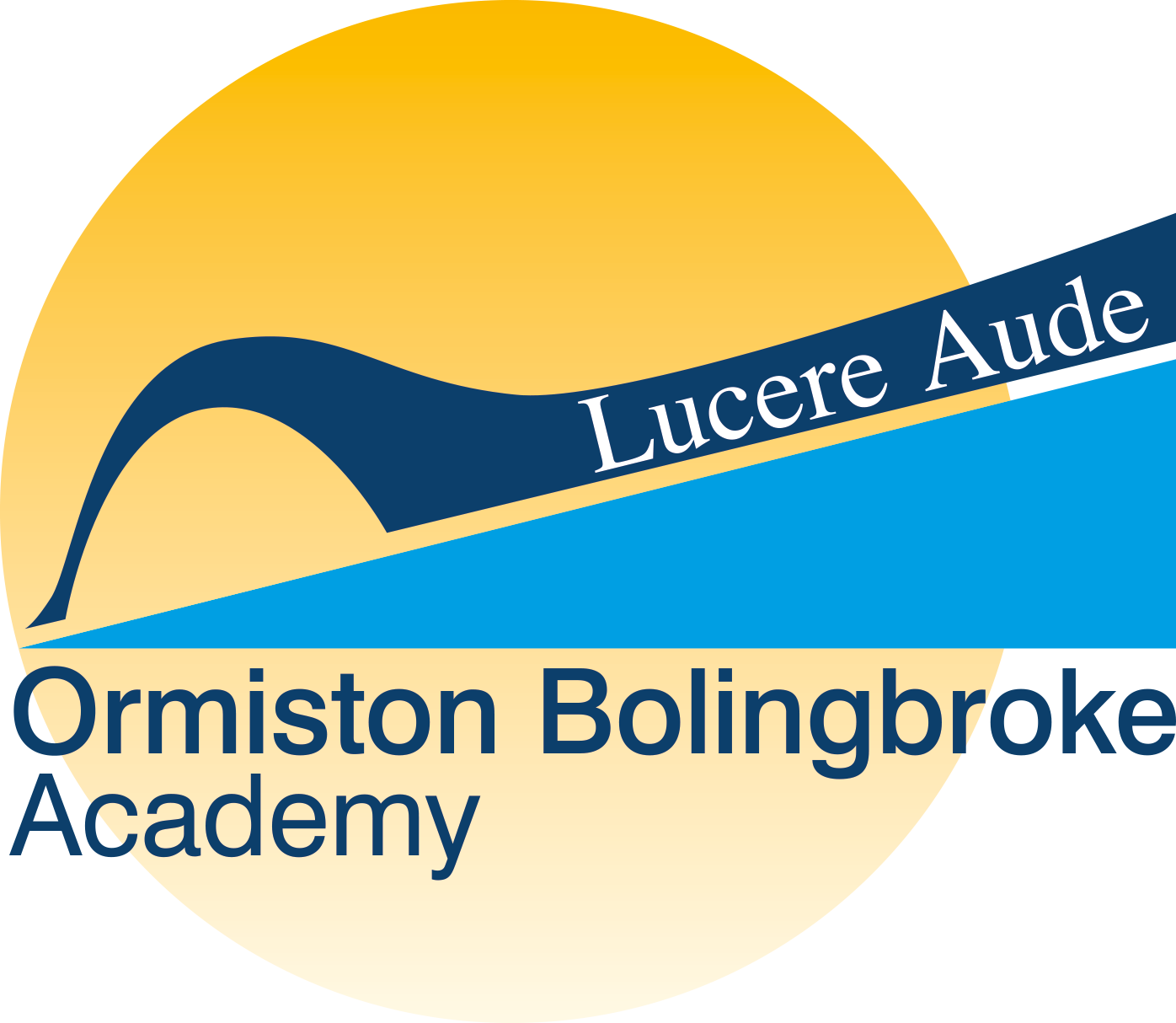 Our Goal:

For your child to be as good as anyone, anywhere!
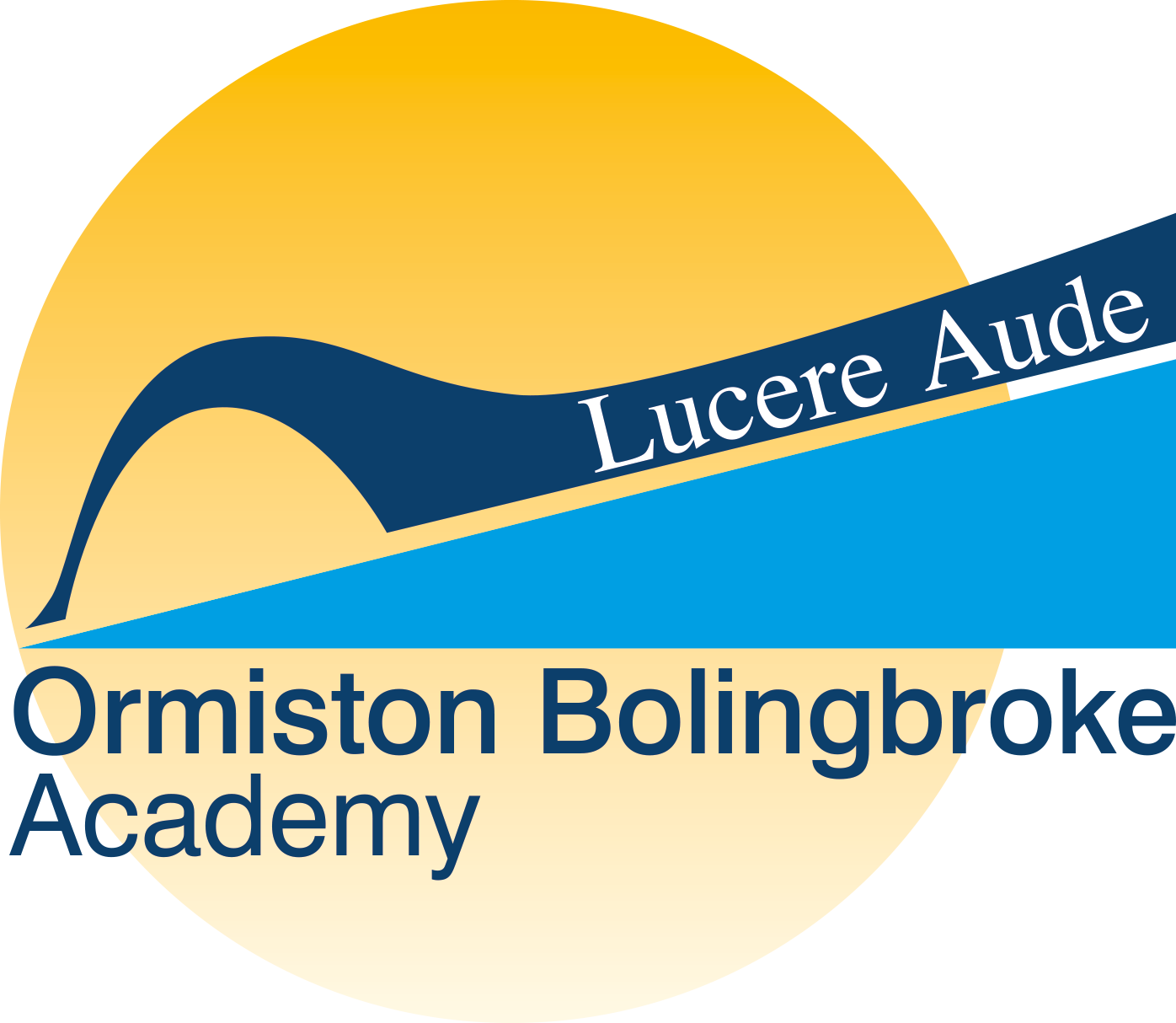 Why is English Important?

The majority of courses, jobs and careers will require a Good Pass (5+) in English and Maths.
A study of over 400,000 people shows achieving 5 A* to C (9-5) GCSE grades, including the vital English and Maths subjects, adds £80,000 to a student’s earnings over their lifetime. 
A further £60,000 is added to their wages if they go on to achieve at least 2 A Levels, highlighting the economic value of the increased knowledge, confidence and employability that arises from success in school.
Most students who fail to get good GCSEs in English and Maths at 16, also fail to get them by 18. Only 6.5% eventually got the grades in English.
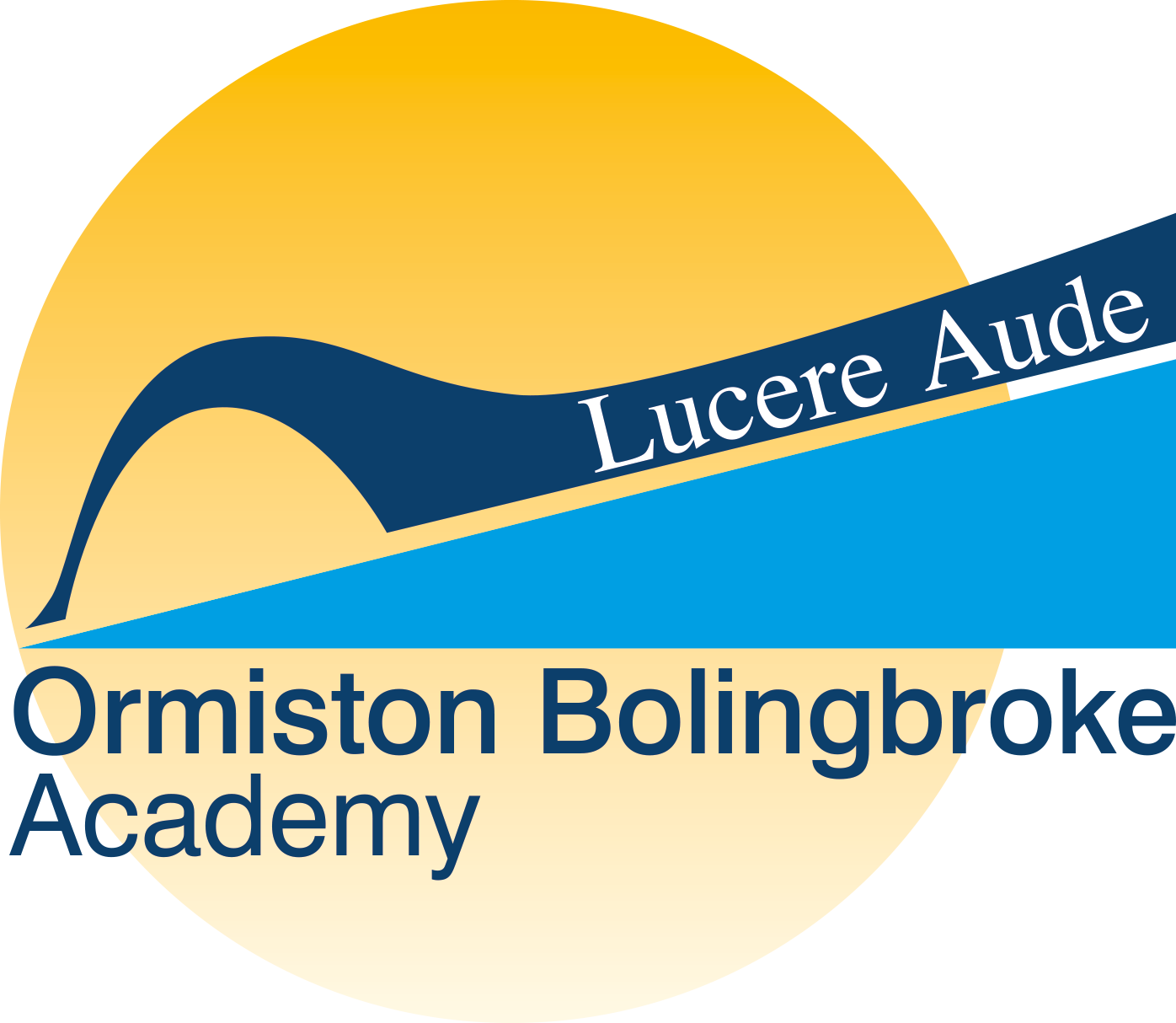 The Course at a Glance:
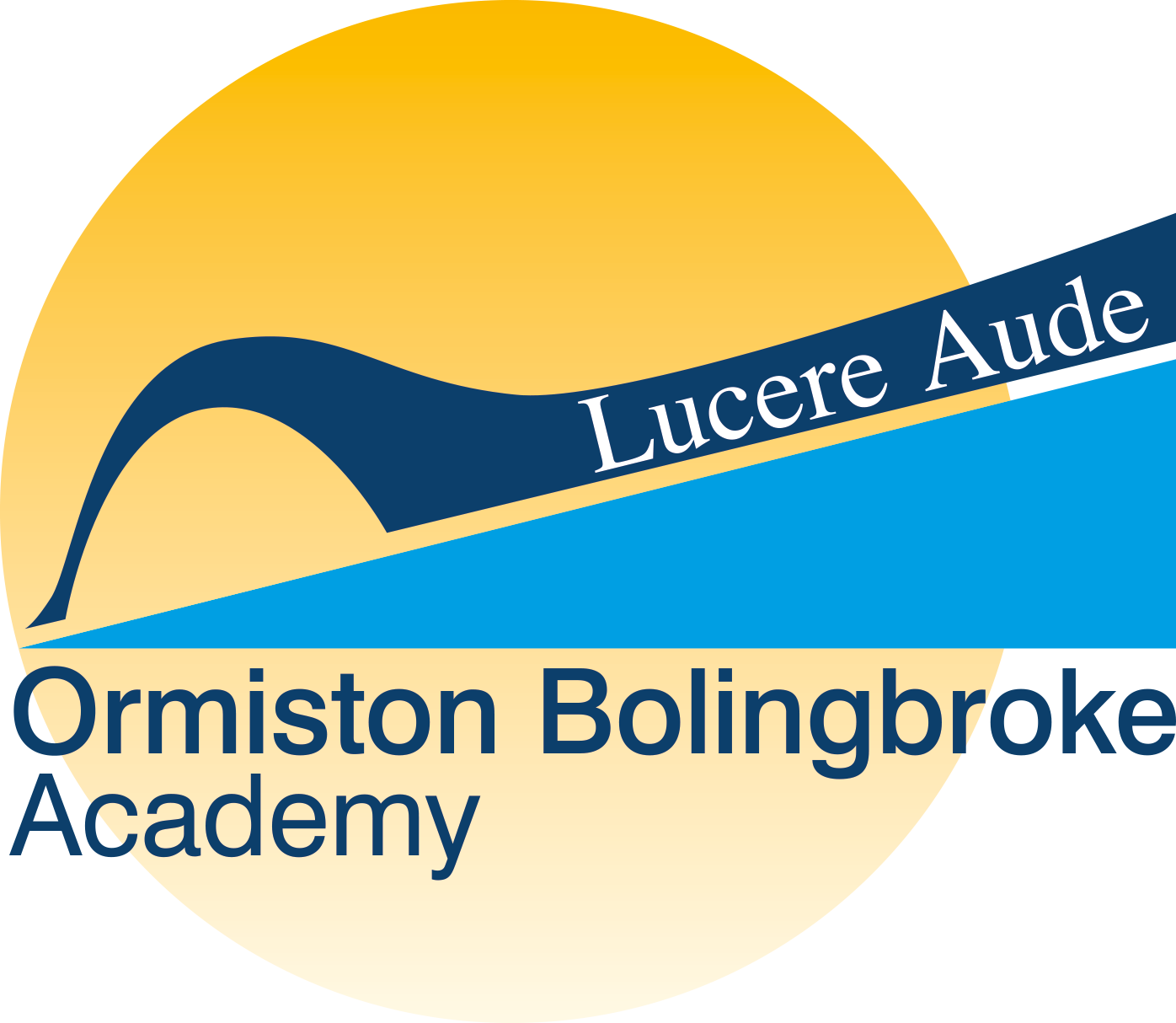 How can you help?
Literature: What to revise!
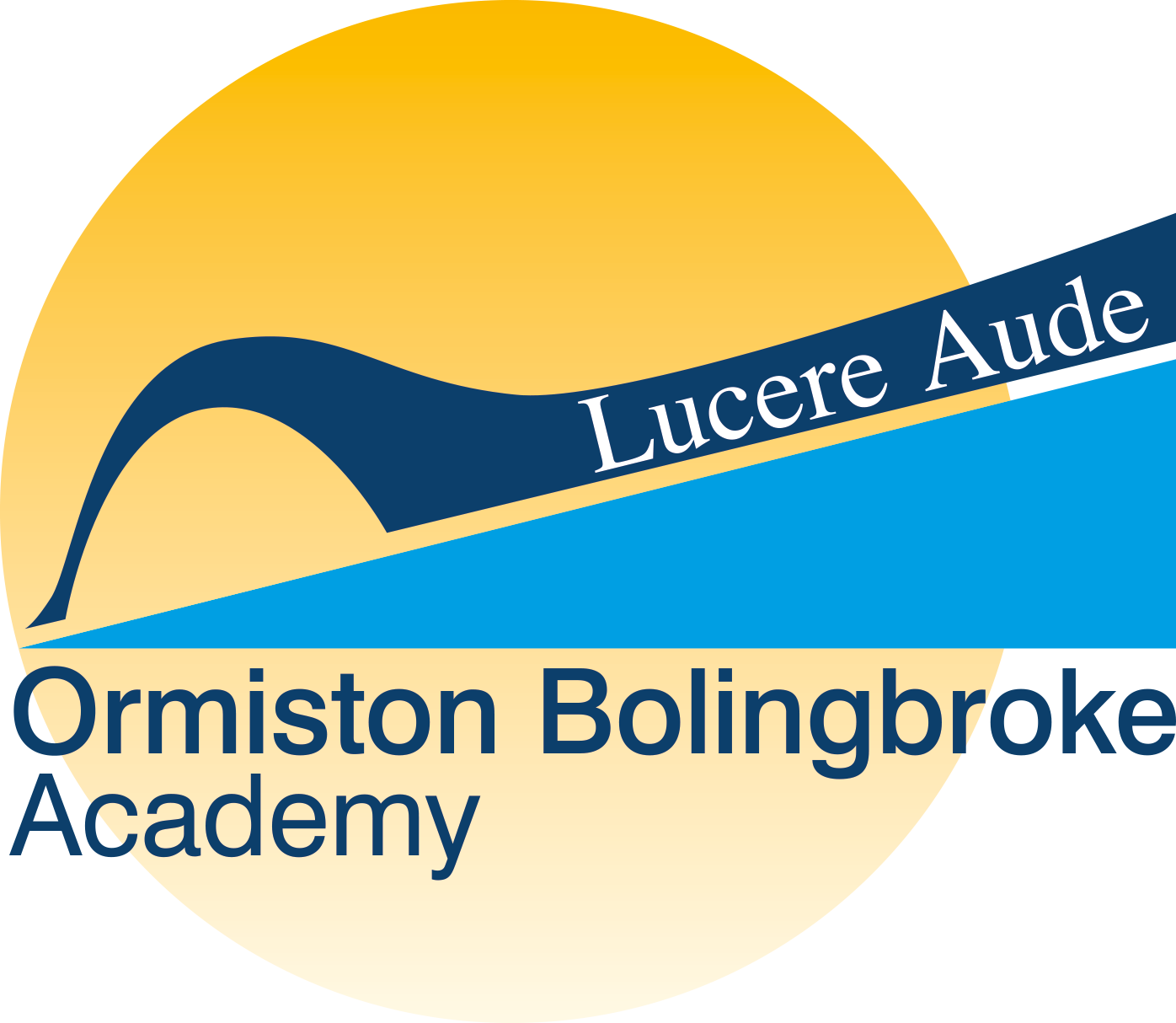 SLT Link for Science
Mr. Wynne
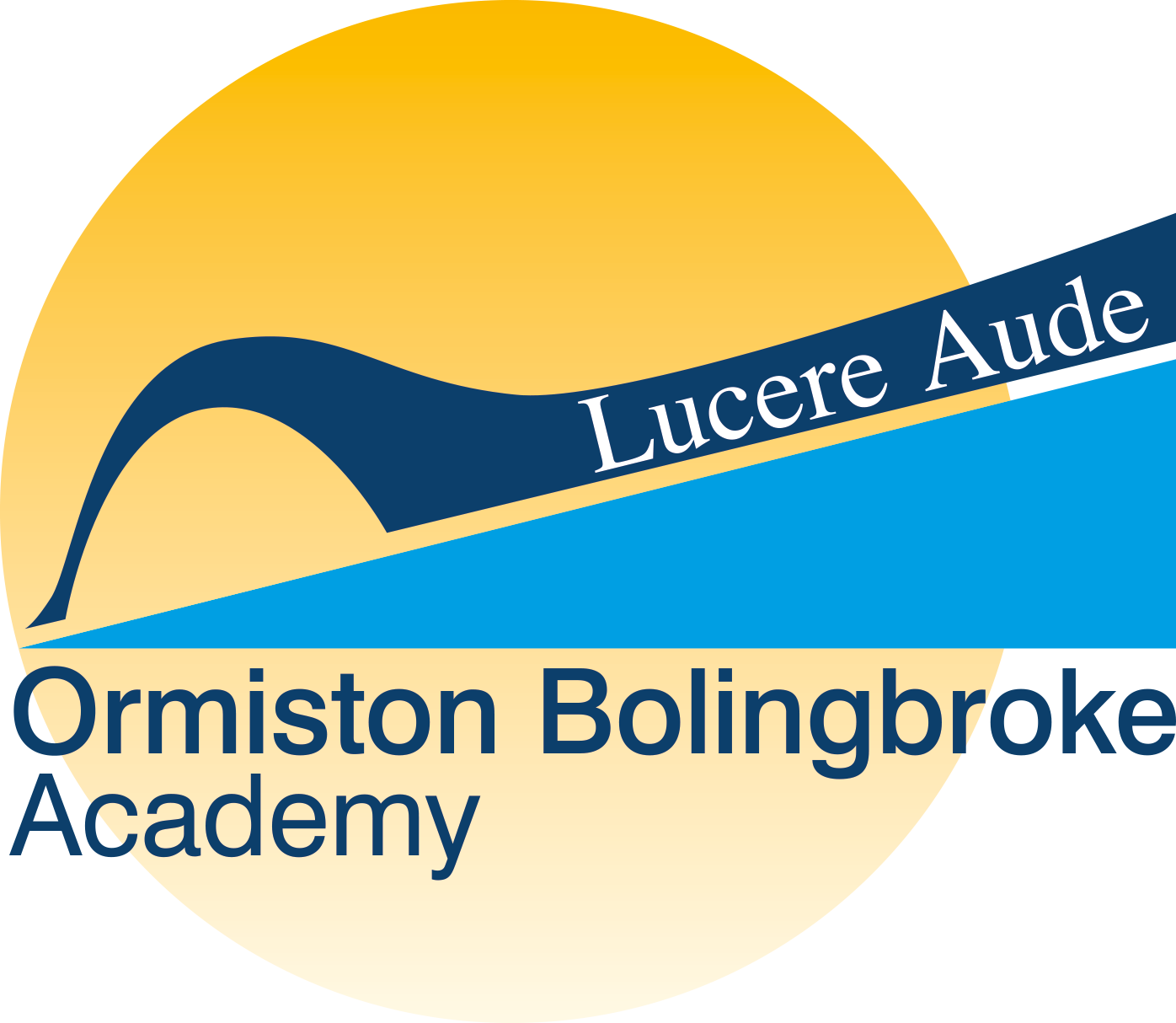 What does effective revision look like?
2. Review
3. Practice
1. Retrieval
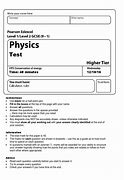 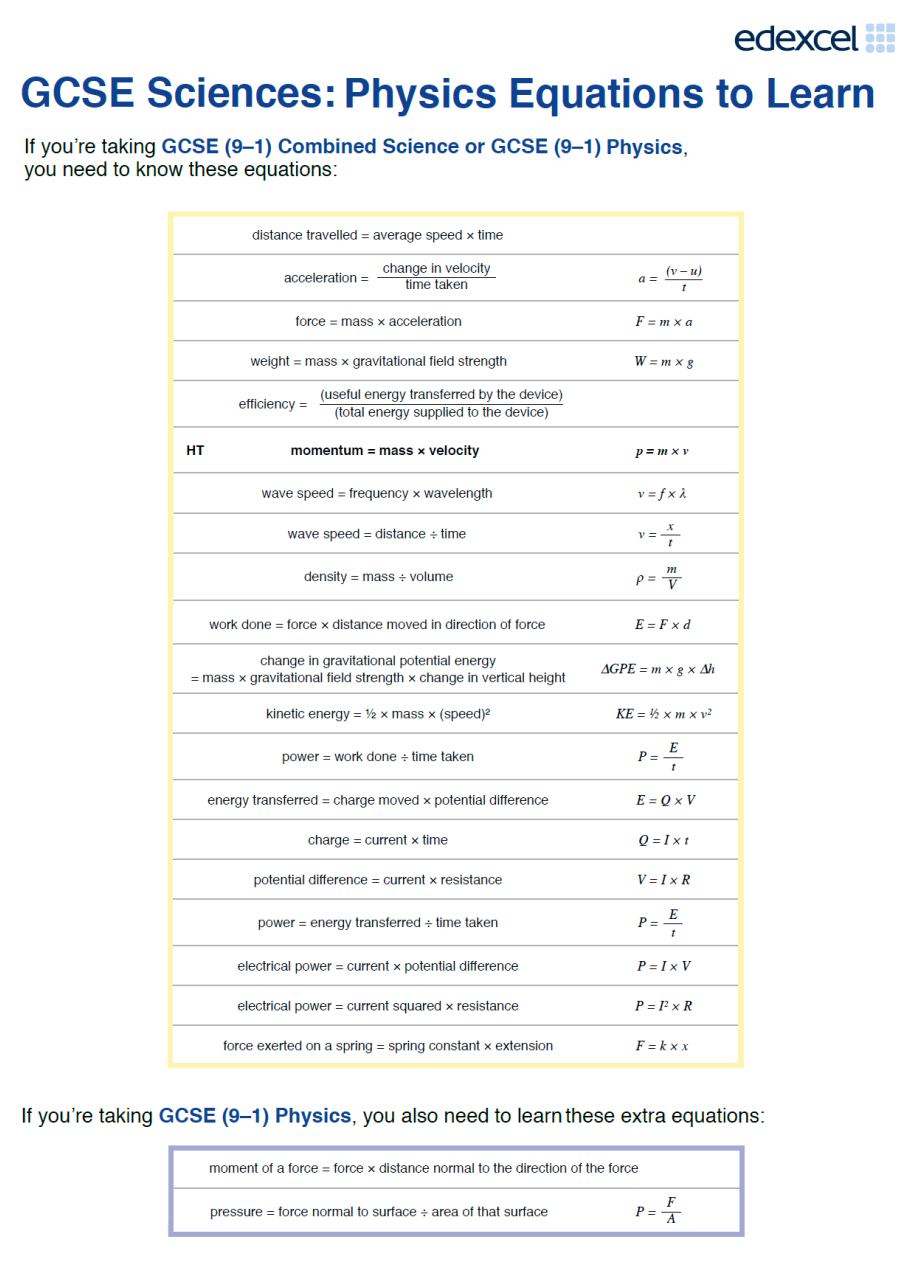 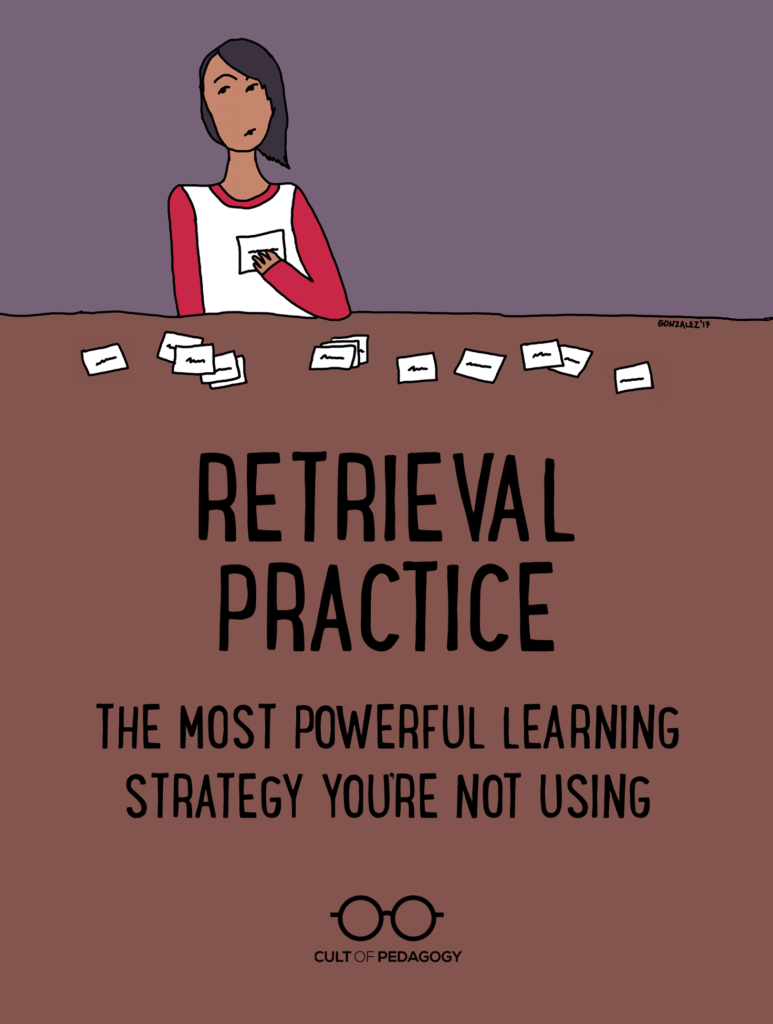 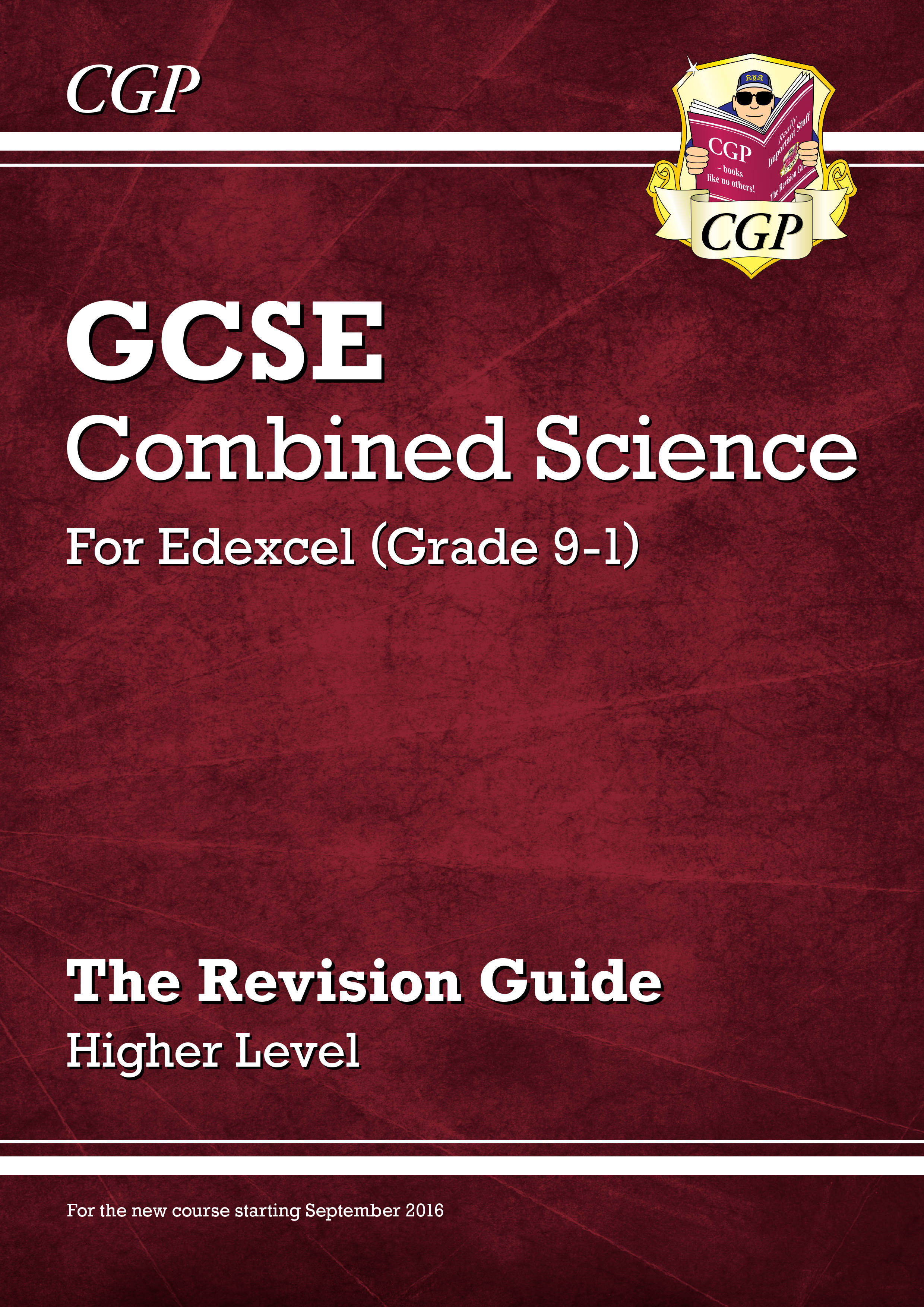 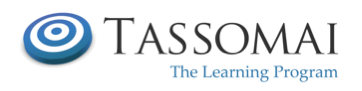 8/9
7
6/5
4
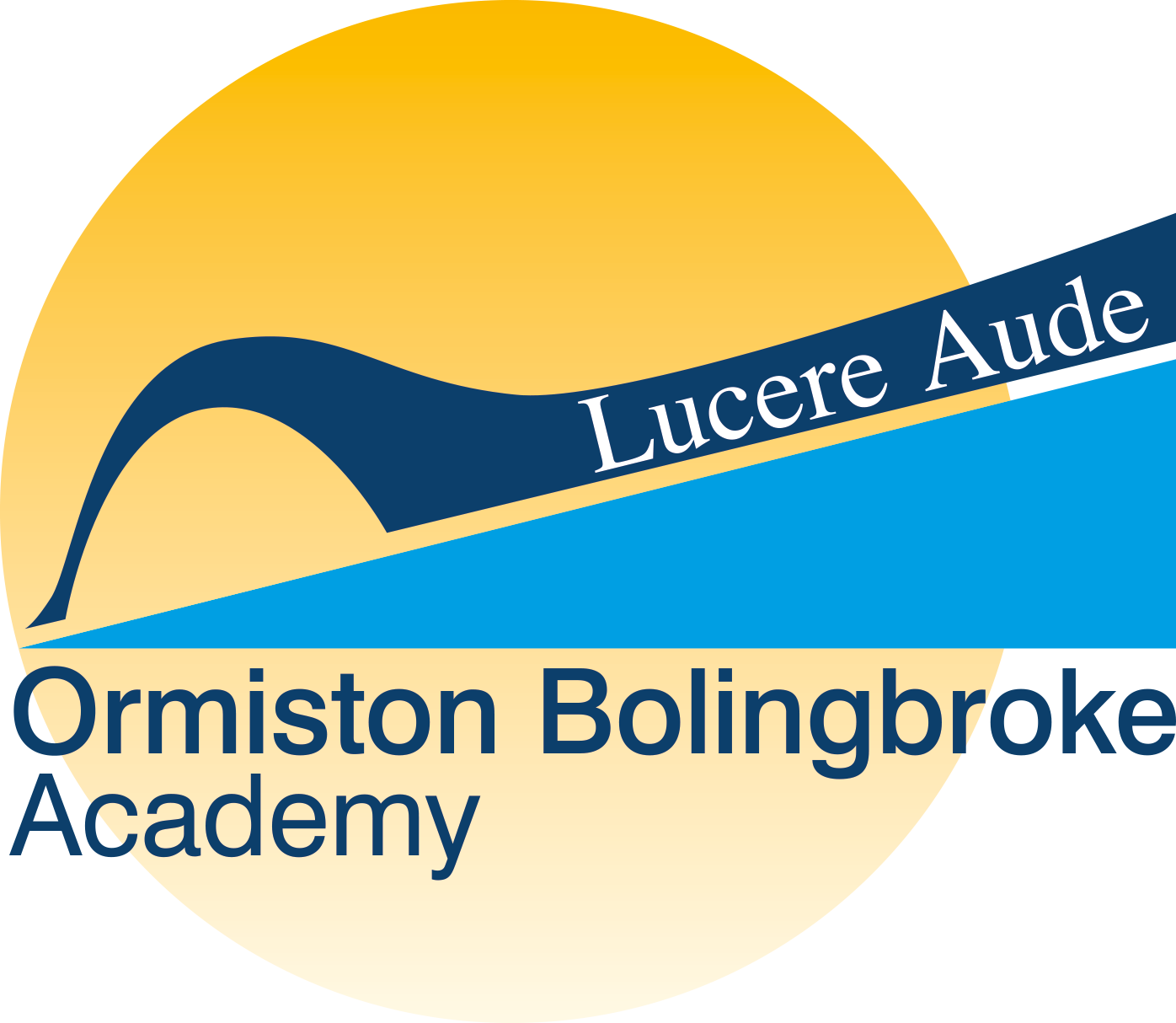 What do the exams looks like?
Combined science 
(60 marks per paper)

2 x Biology papers 

2 x Chemistry papers

2 x Physics papers 

Total: 360 marks
Triple science 
(100 marks per paper)

2 x Biology papers 

2 x Chemistry papers

2 x Physics papers 

Total: 200 marks EACH
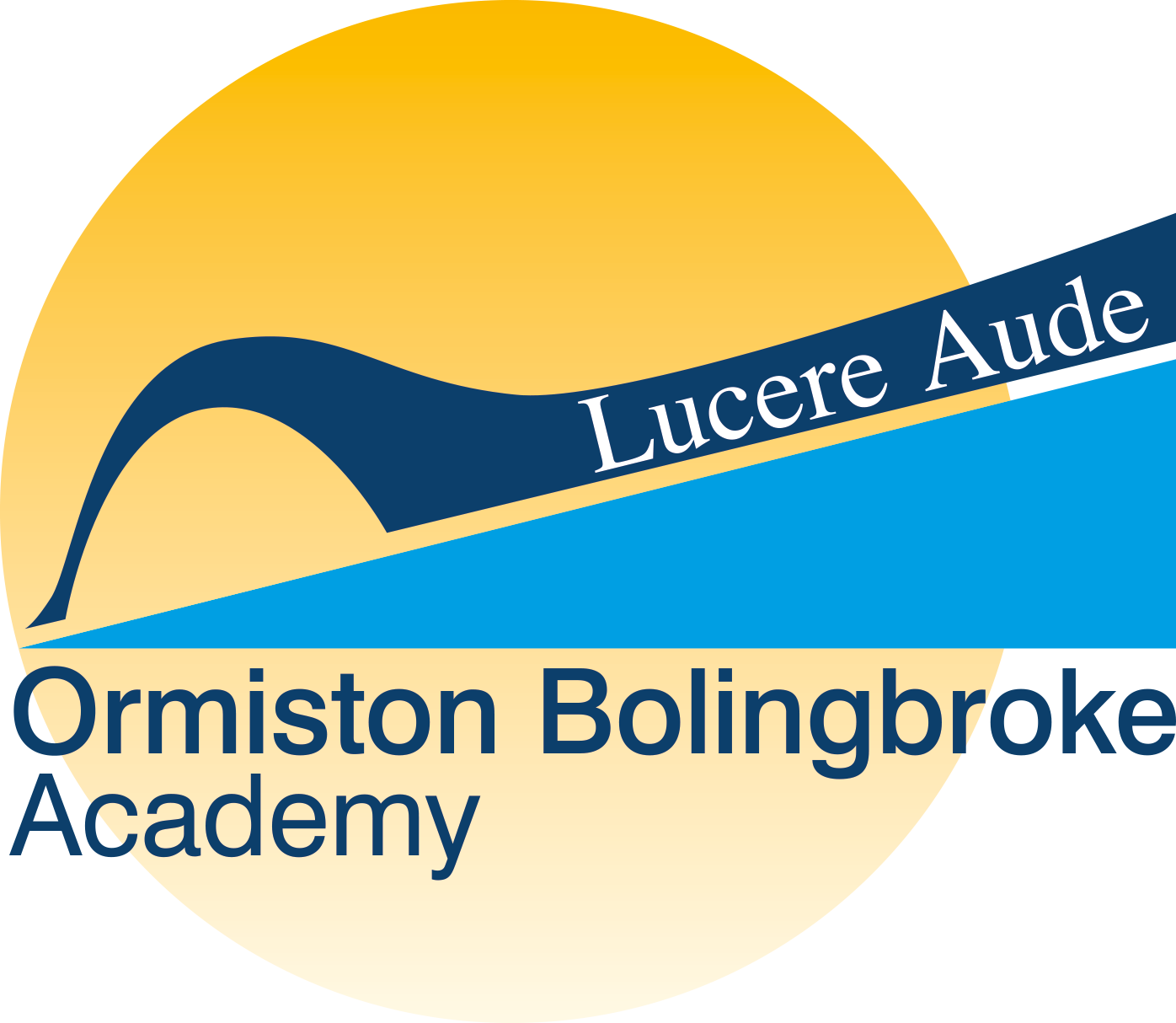 What do we offer?
Enrichment after school and during half terms.
Morning breakfast enrichment on Friday’s at 8am.
Access to past papers for students.
Each student has access to Tassomai – an online homework which helps embed key science knowledge.
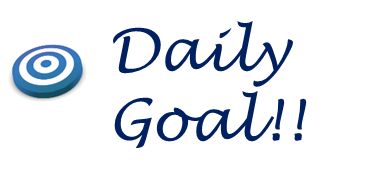 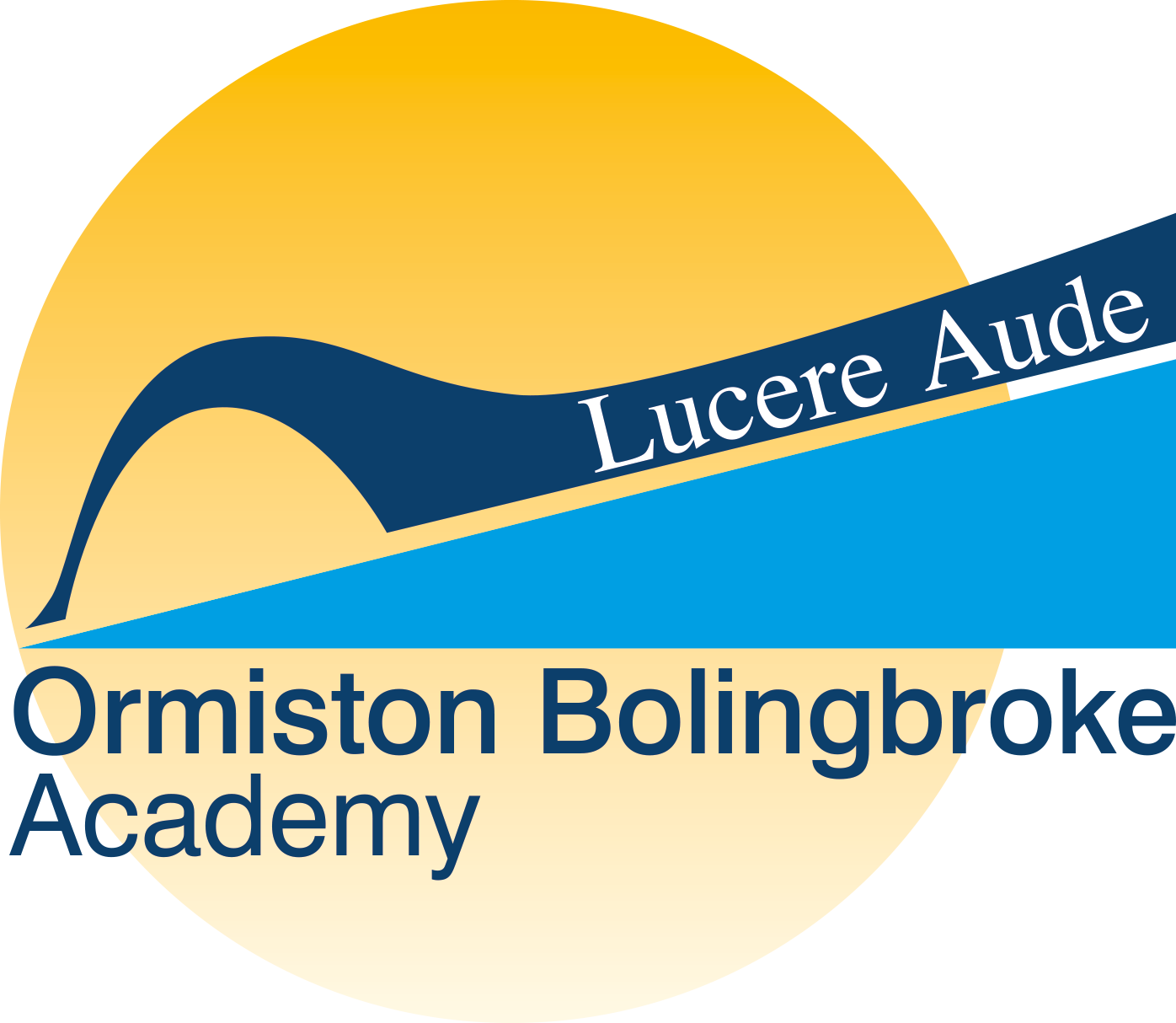 How you can help?
1. Encourage effective revision  - retrieve, review and practice.
2. Encourage completion of at least 4 daily goals per week on Tassomai. 
3. Encourage them to ask as many questions as possible.
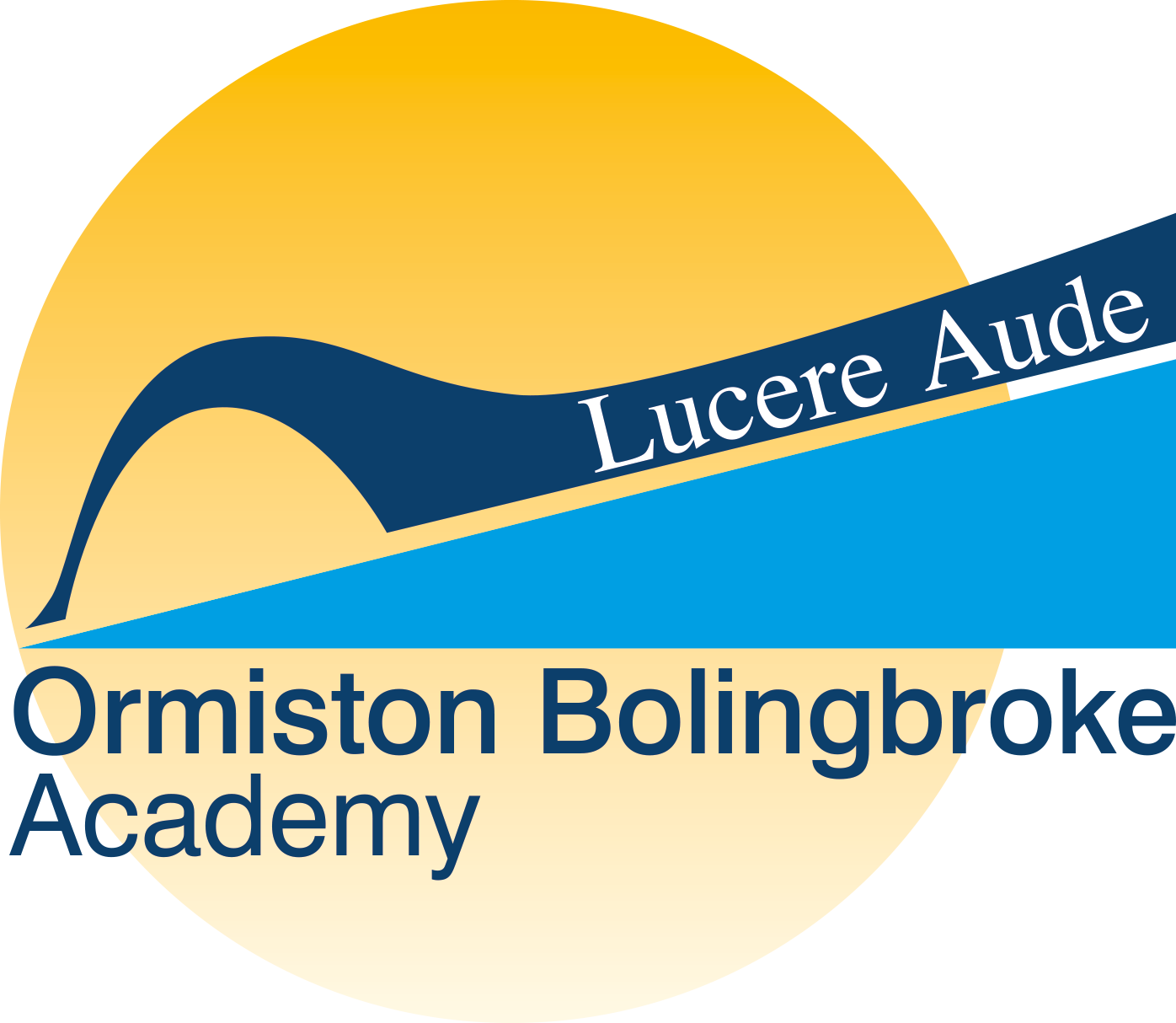 Head of Maths
Mrs Toseland
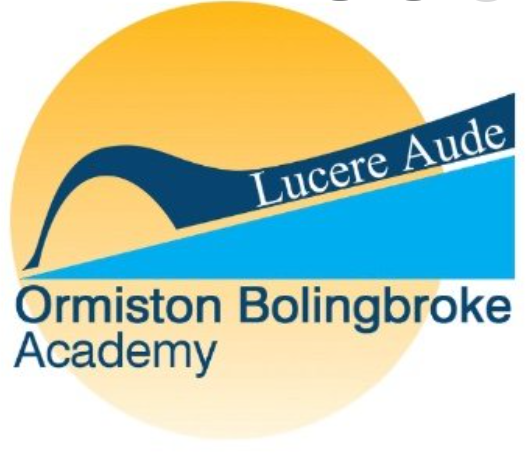 GCSE Mathematics 9 - 1, Edexcel
3 papers, 90 minutes and 80 marks each
Two tiers: Foundation (Grades 1 – 5) and Higher (Grades 3 – 9)
Paper 1 – Non-Calculator
Paper 2 & Paper 3 – Calculator
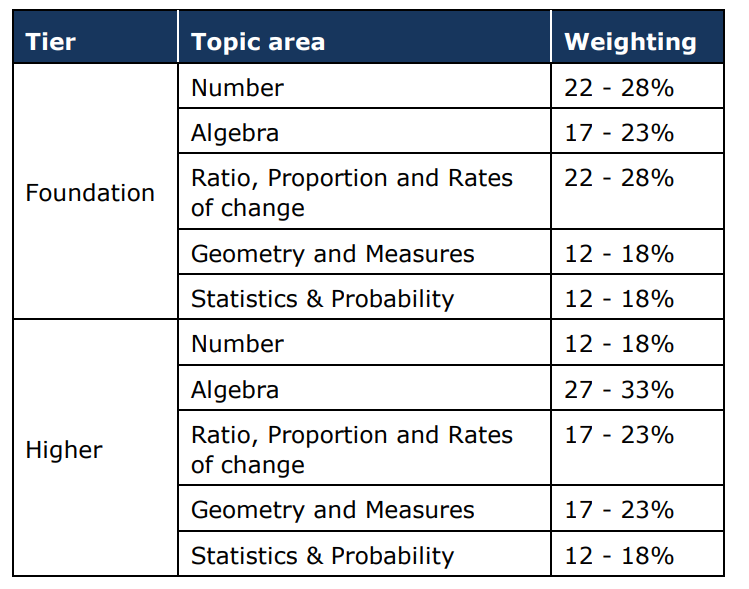 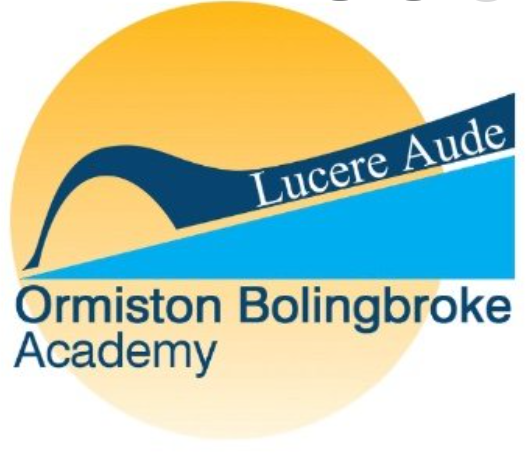 The only way to revise Maths is to do Maths!
Sparx Maths
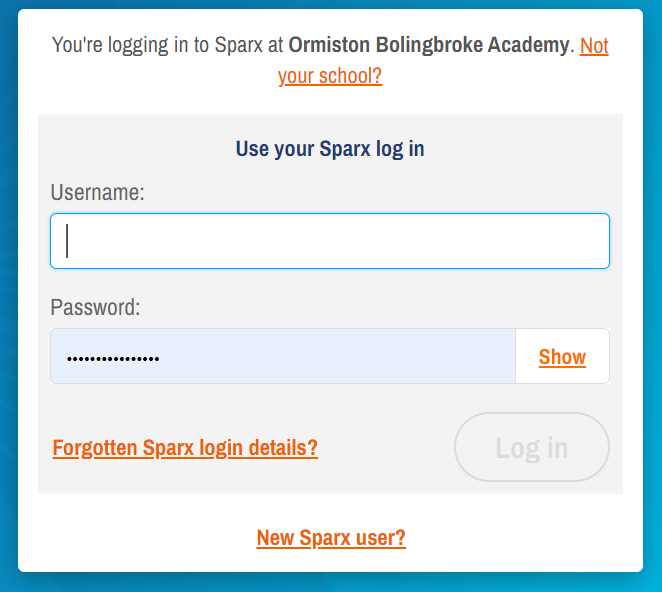 Joe Bloggs
Username joebloggs
Password – created by student
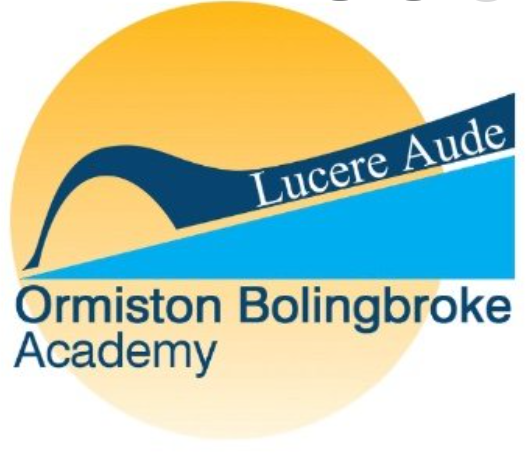 www.onmaths.com
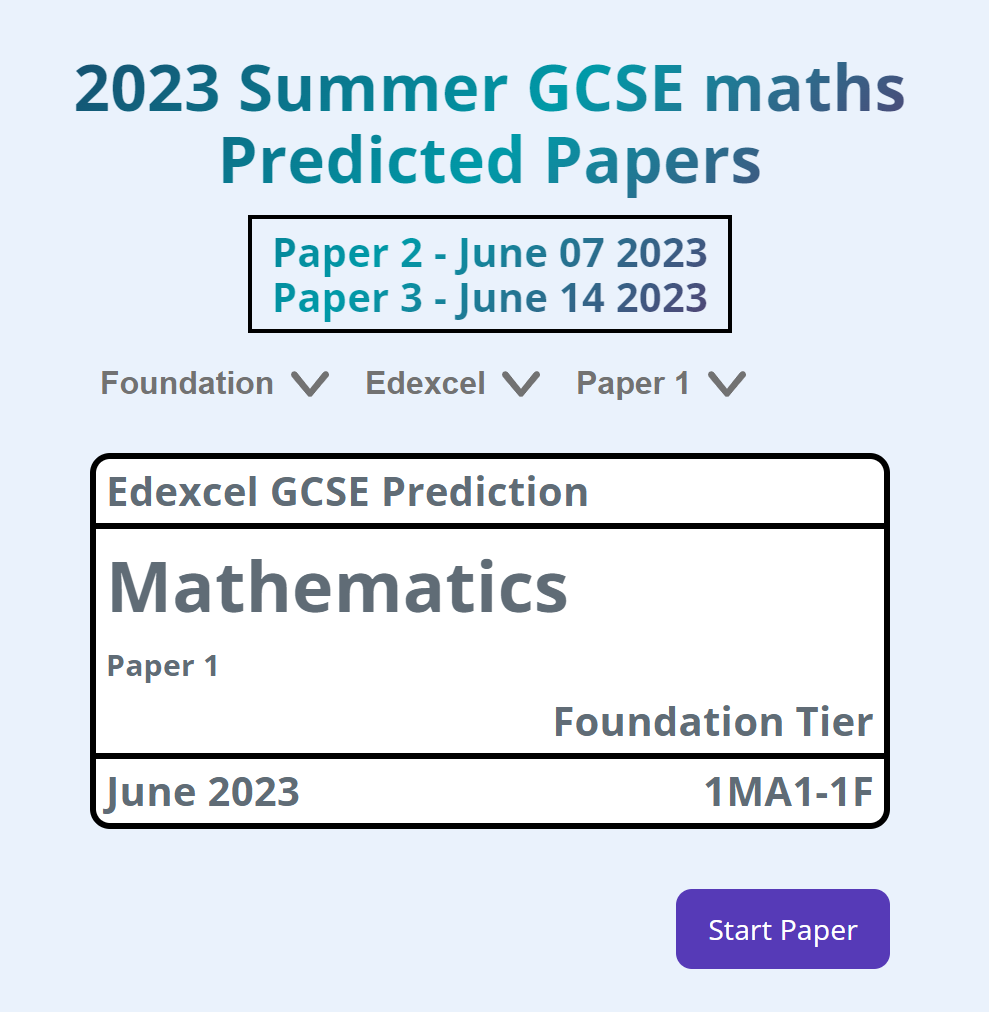 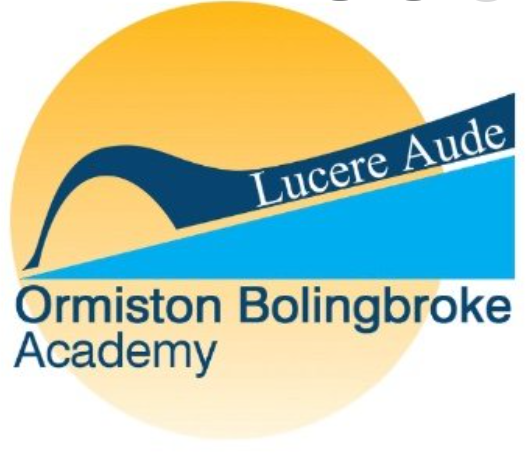 www.onmaths.com
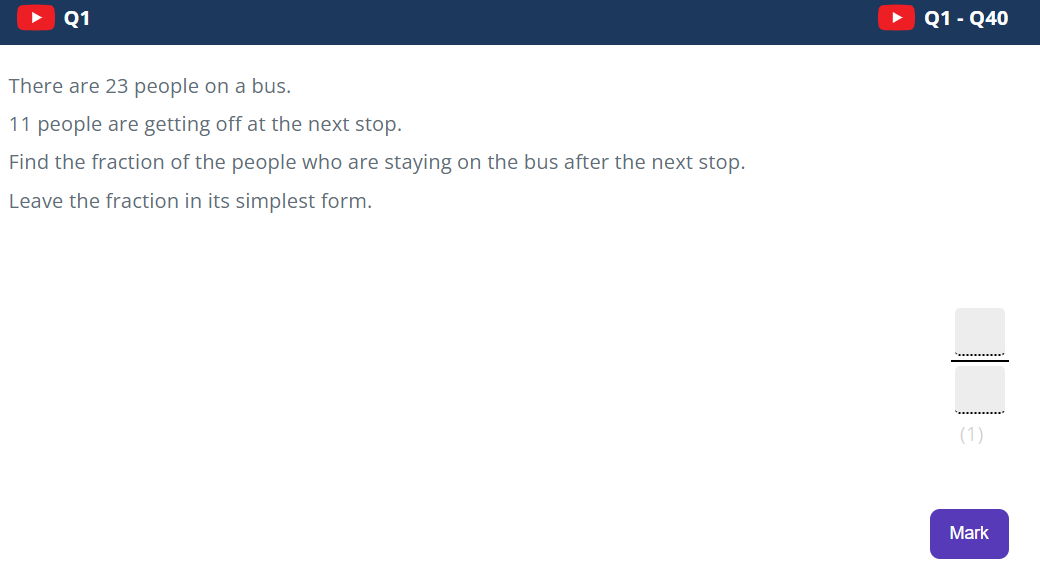 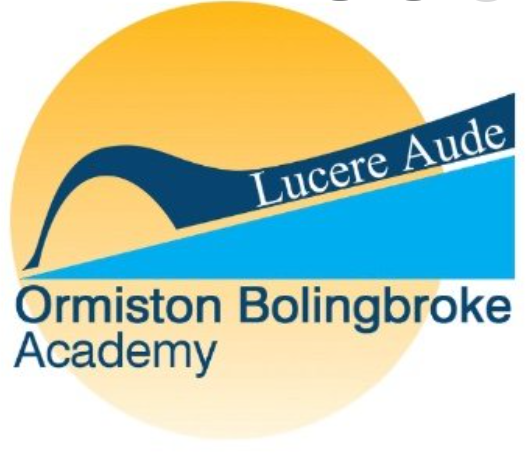 www.mathsgenie.co.uk
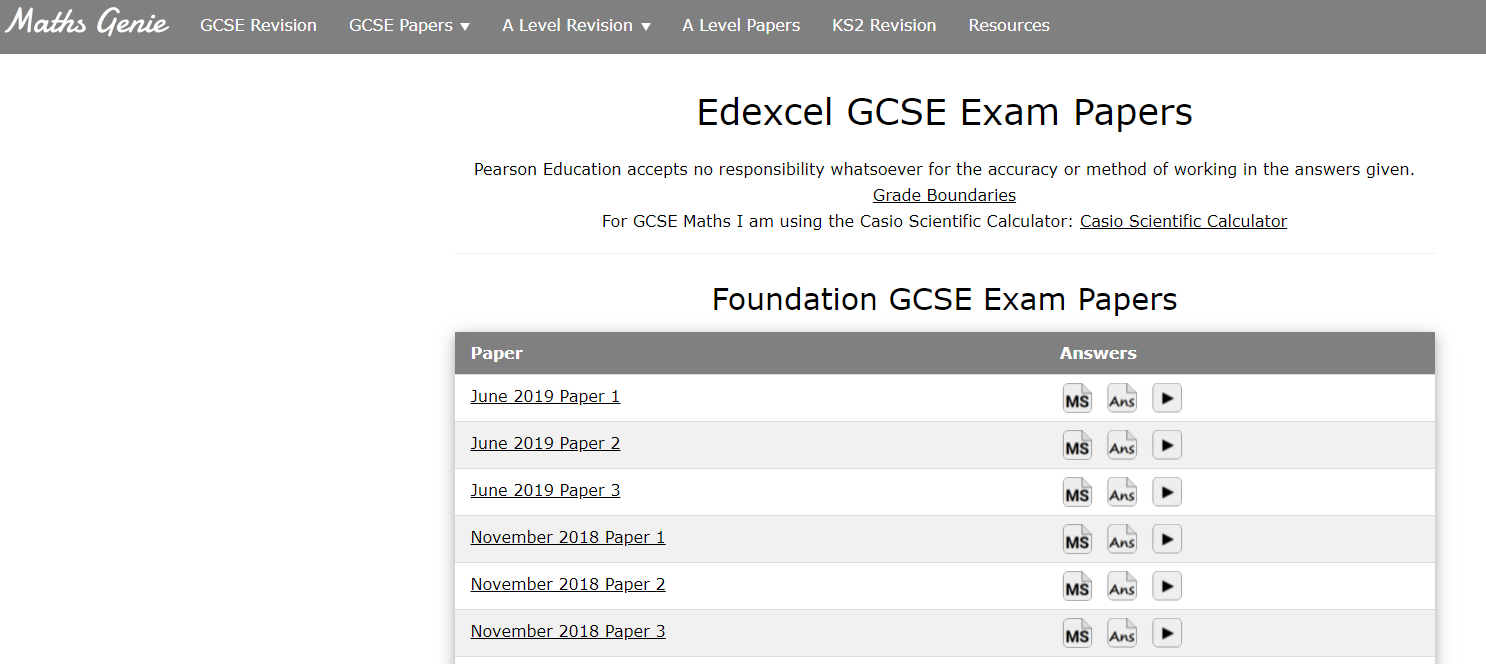 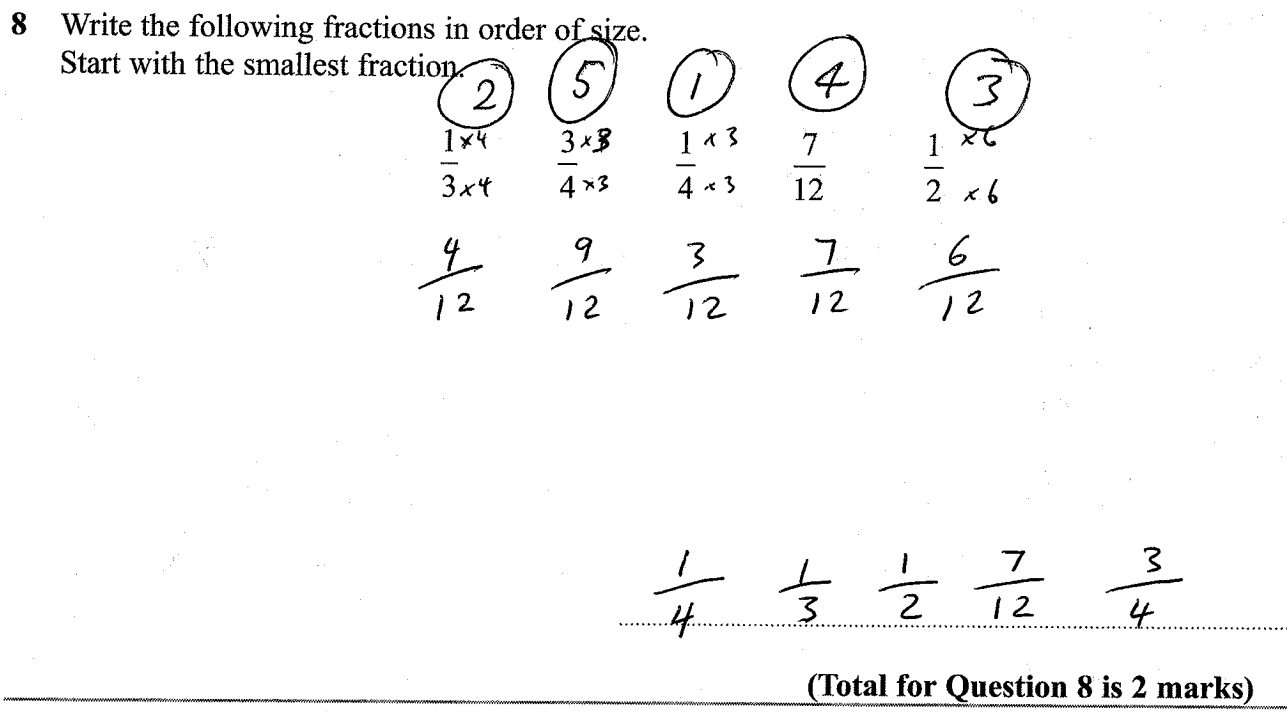 Don’t just read through revision notes; the only way to revise Maths is to do Maths!

Don’t just revise the topics you can do.

When completing past paper questions, ‘some’ marks is better than ‘no’ marks.

Use the line-by-line approach.
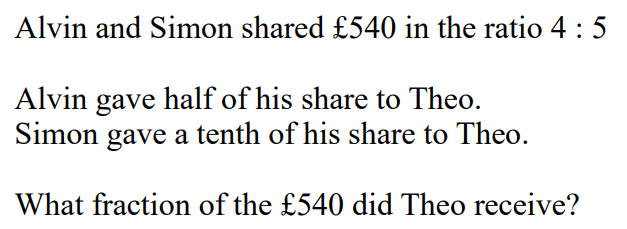 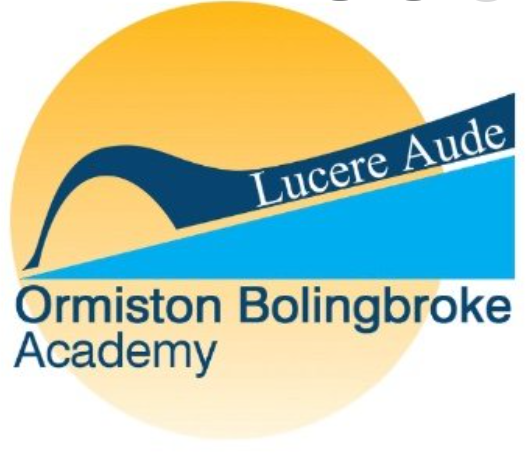 Use your calculator! 

Always write down your working out.

Check your answers to ensure they make sense.
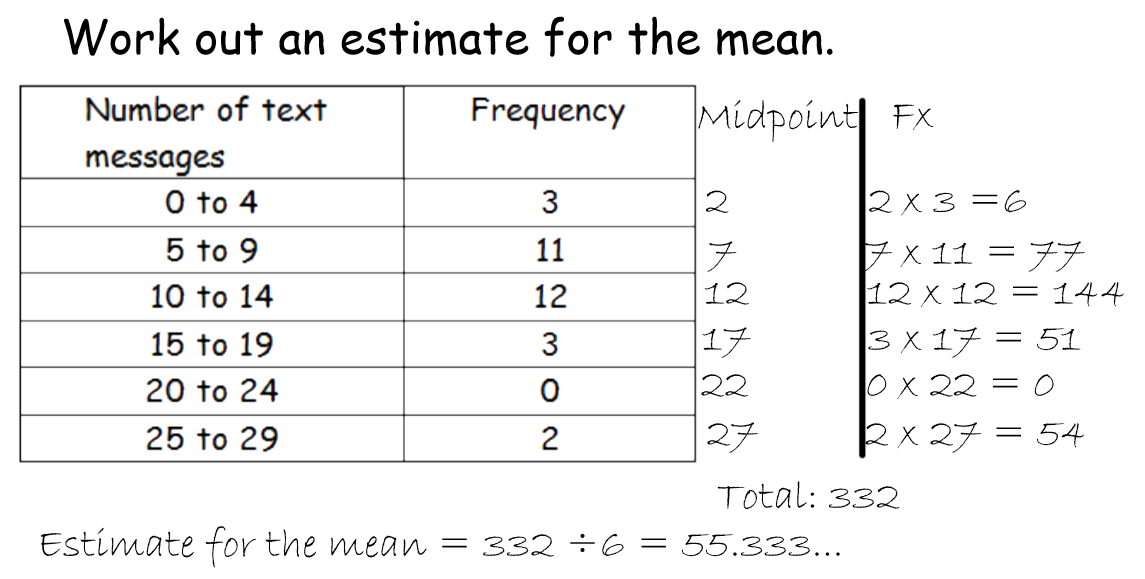 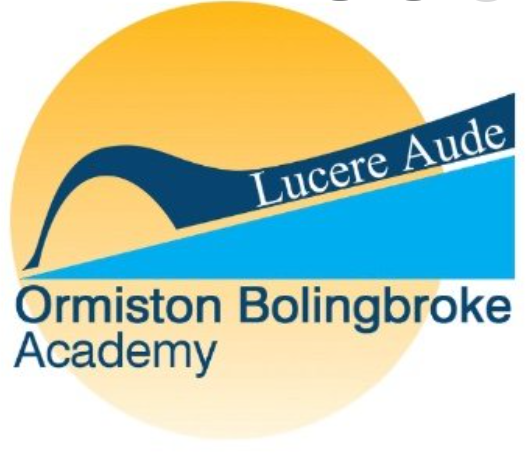 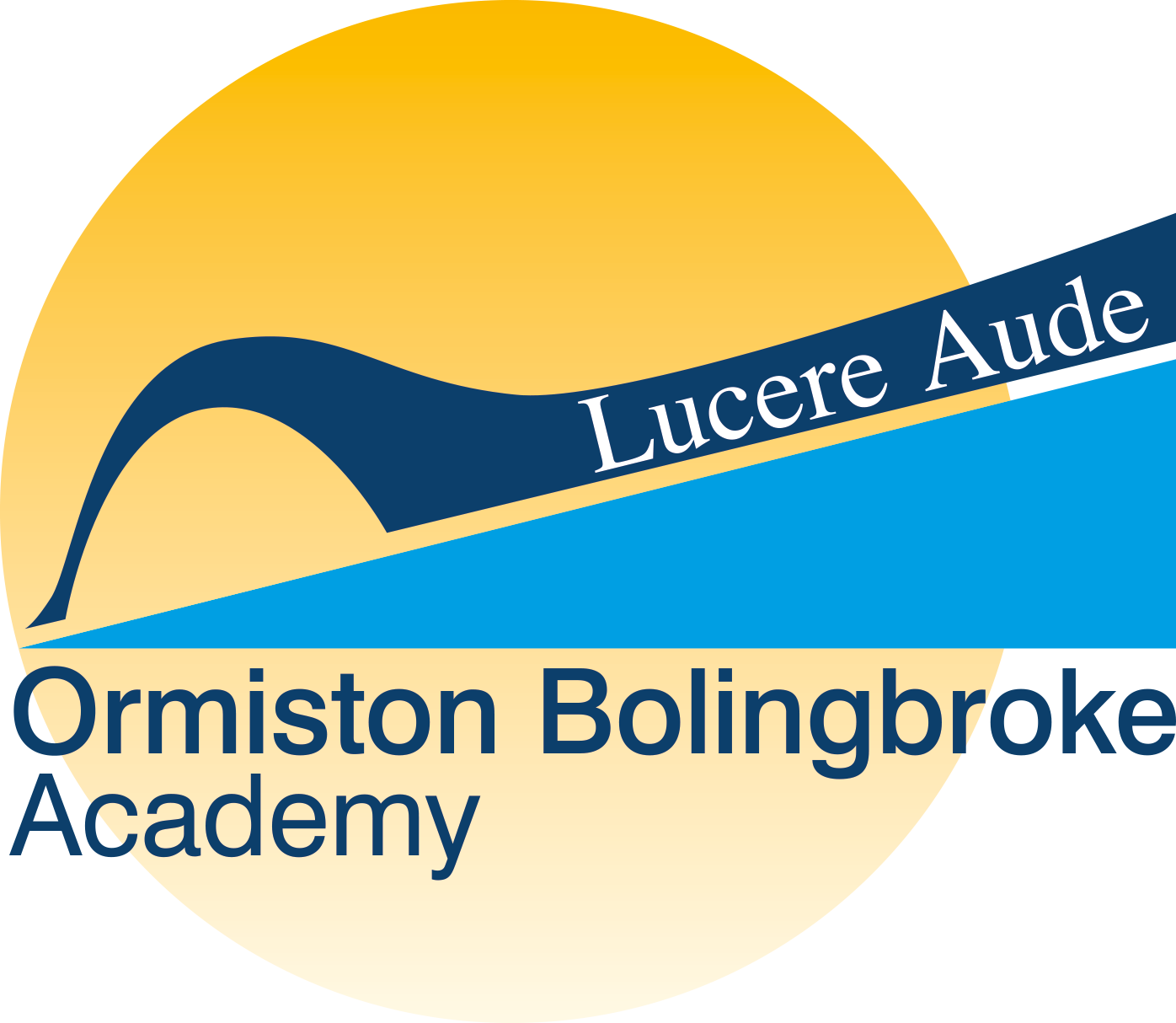 Head of Humanities
Mr McGlory
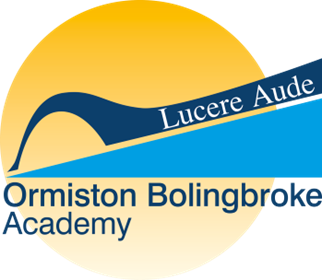 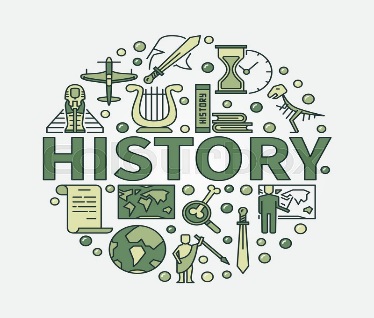 The Course
Paper 2 – Period Study and British Depth Study


Written examination: 
1 hour and 45 minutes 
40% of the qualification 
64 marks

Section A: Cold War
Section B: Elizabethan England
Paper 3 - Modern Depth Study


Written examination: 
1 hour and 20 minutes 
30% of the qualification 
52 marks

Section A: Weimar and Nazi Germany Sources
Section B: Weimar and Nazi Germany Historian Interpretations
Paper 1 – British Thematic Study with Historic Environment 


Written examination: 
1 hour and 15 minutes 
30% of the qualification 
52 marks

Section A: Whitechapel Murders
Section B: Crime and Punishment Through Time (Medieval, Early Modern, 18th/19th Century and Modern)
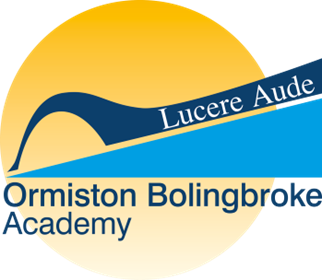 Top Tips to Revise:
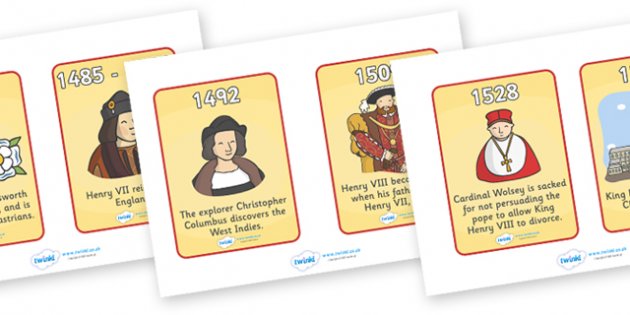 Use cards to remember individuals and events

Retrieval Practice

Create your own knowledge quiz

Practice exam questions or plan answers
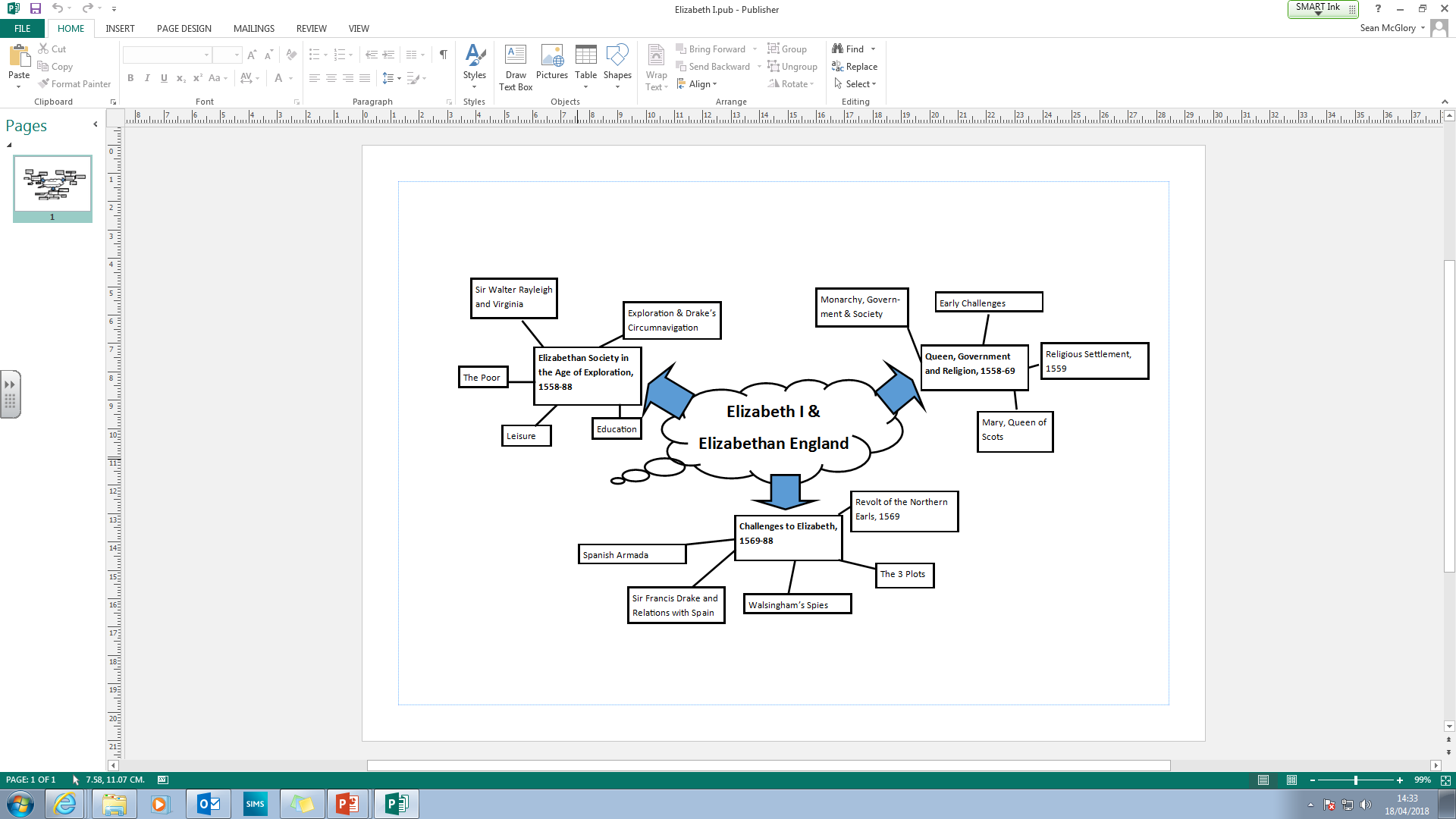 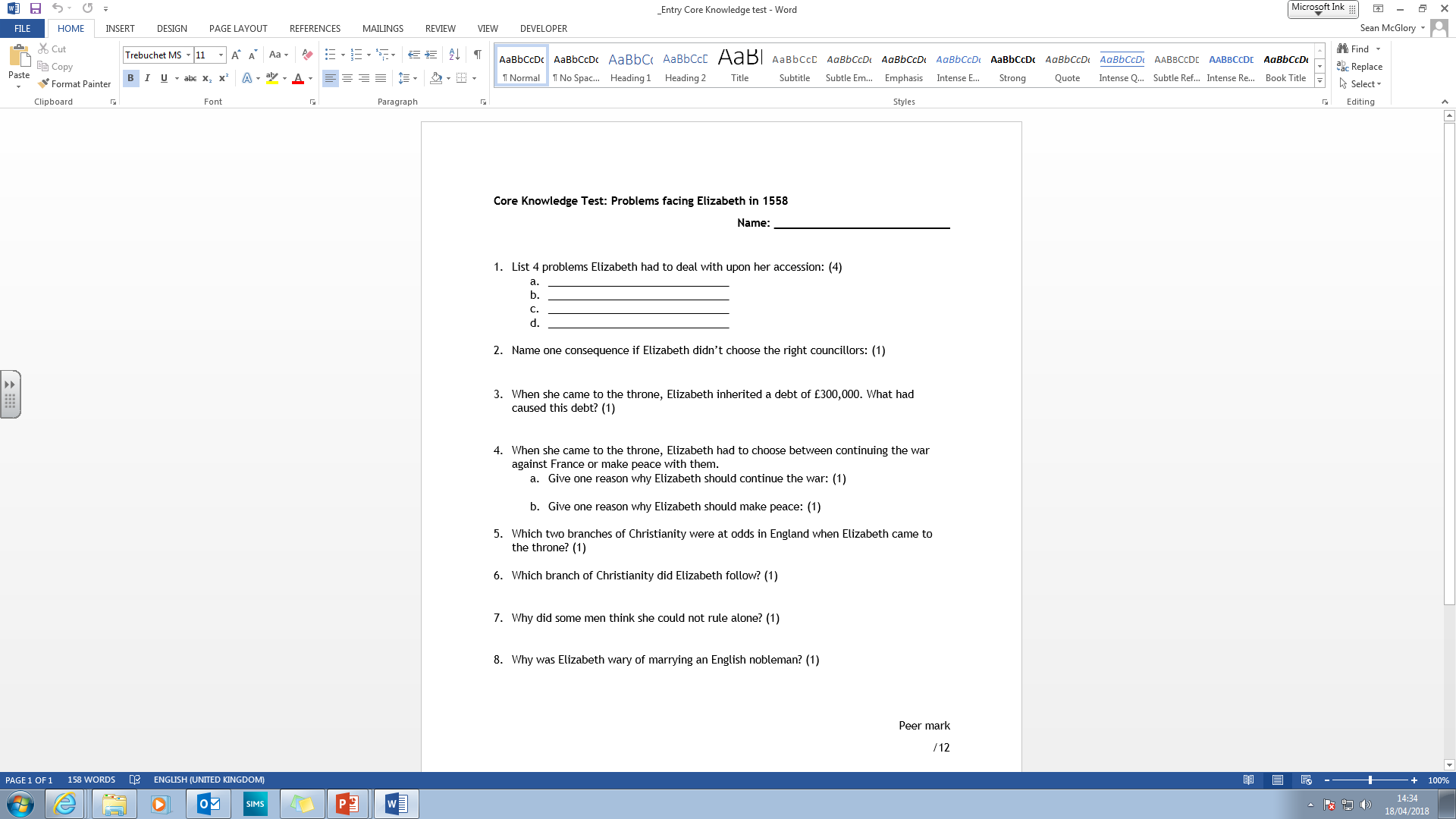 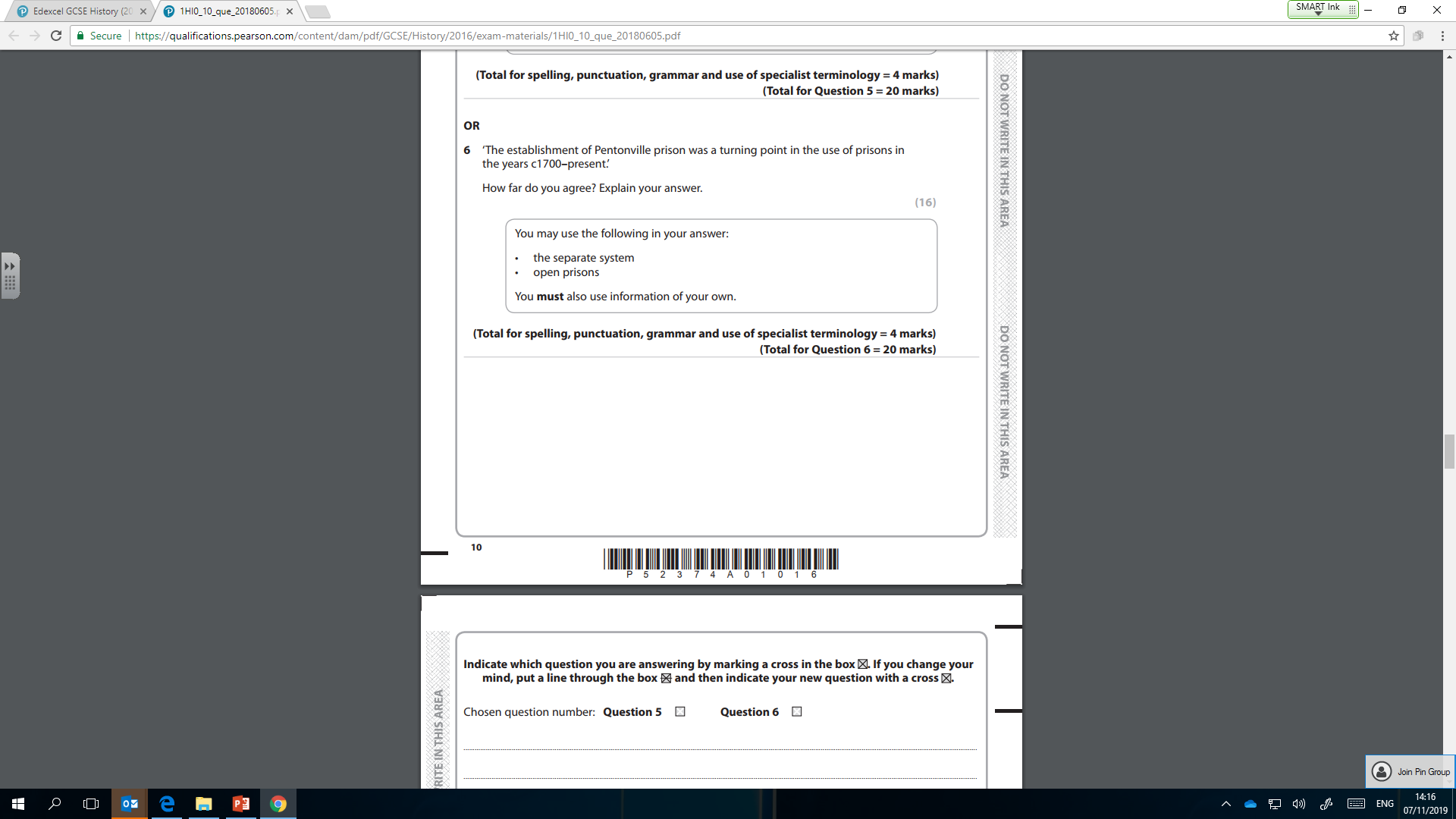 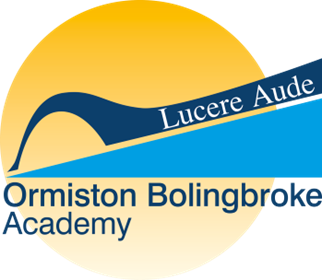 Mastering the content
Consider…
The 4S’
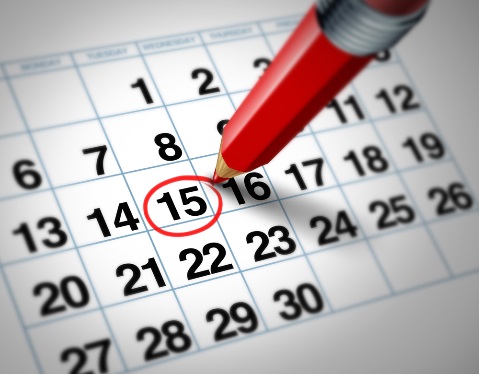 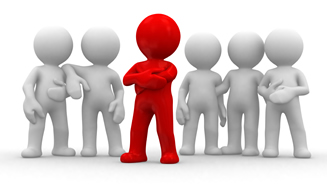 Shrink down - Eliminate the unnecessary, in depth revision comes from revision guides and class books.
Save space- Replace words with symbols, shorten words or use acronyms to cram in the info.
Stand out- Using diagrams and pictures in place of lengthy explanations makes the information stand out.
Secure keywords- When condensing the content, remember that keywords are KEY.
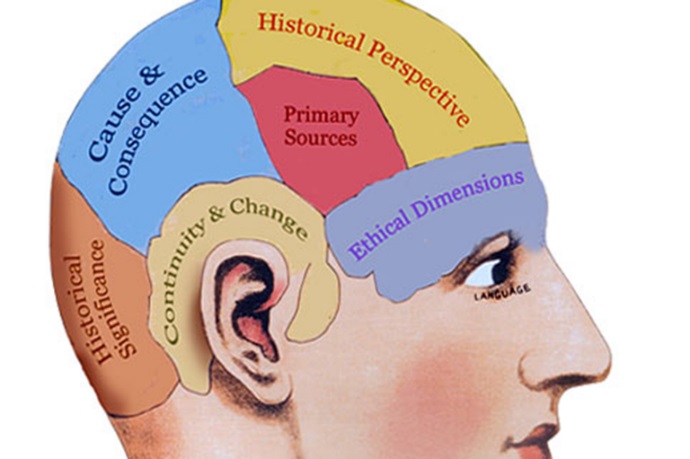 Individuals
Dates
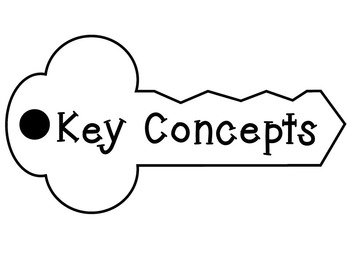 Historical Events
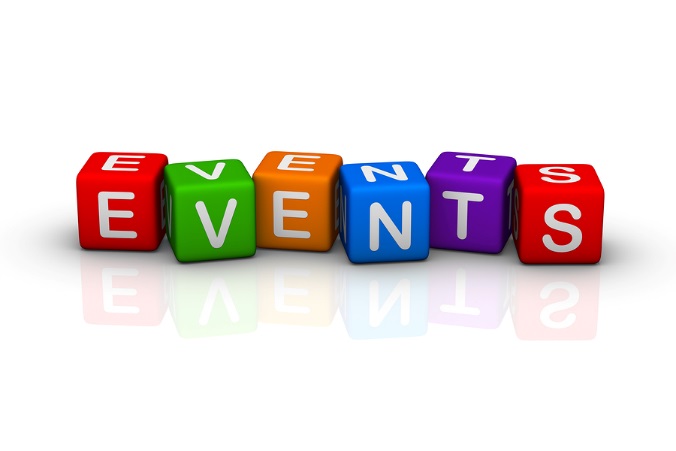 Key Concepts
What do we offer?
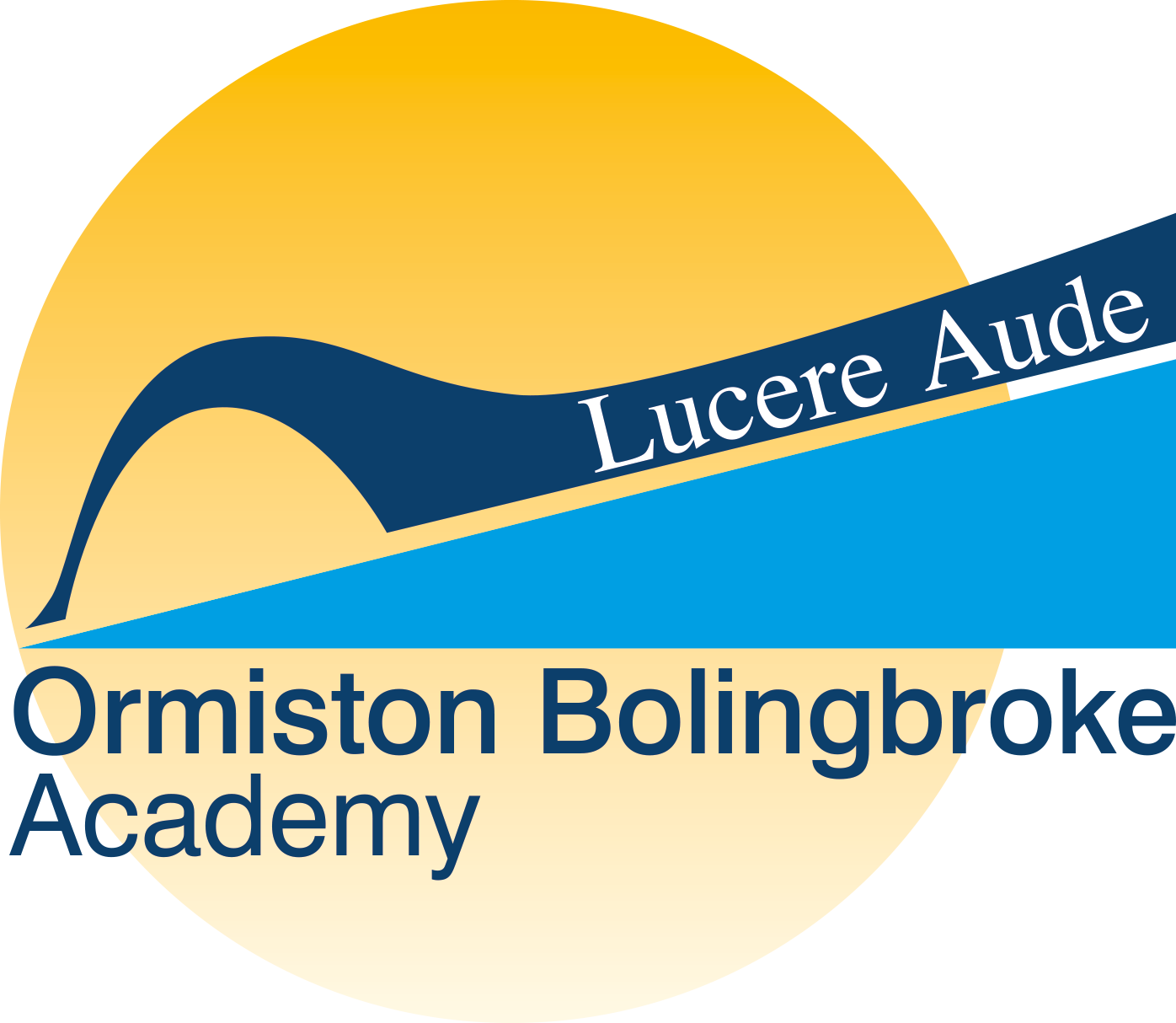 Enrichment every Thursday for catching up and closing the gaps.
Access to past papers for students.
Students will be given revision guides for the topics.
How you can help?
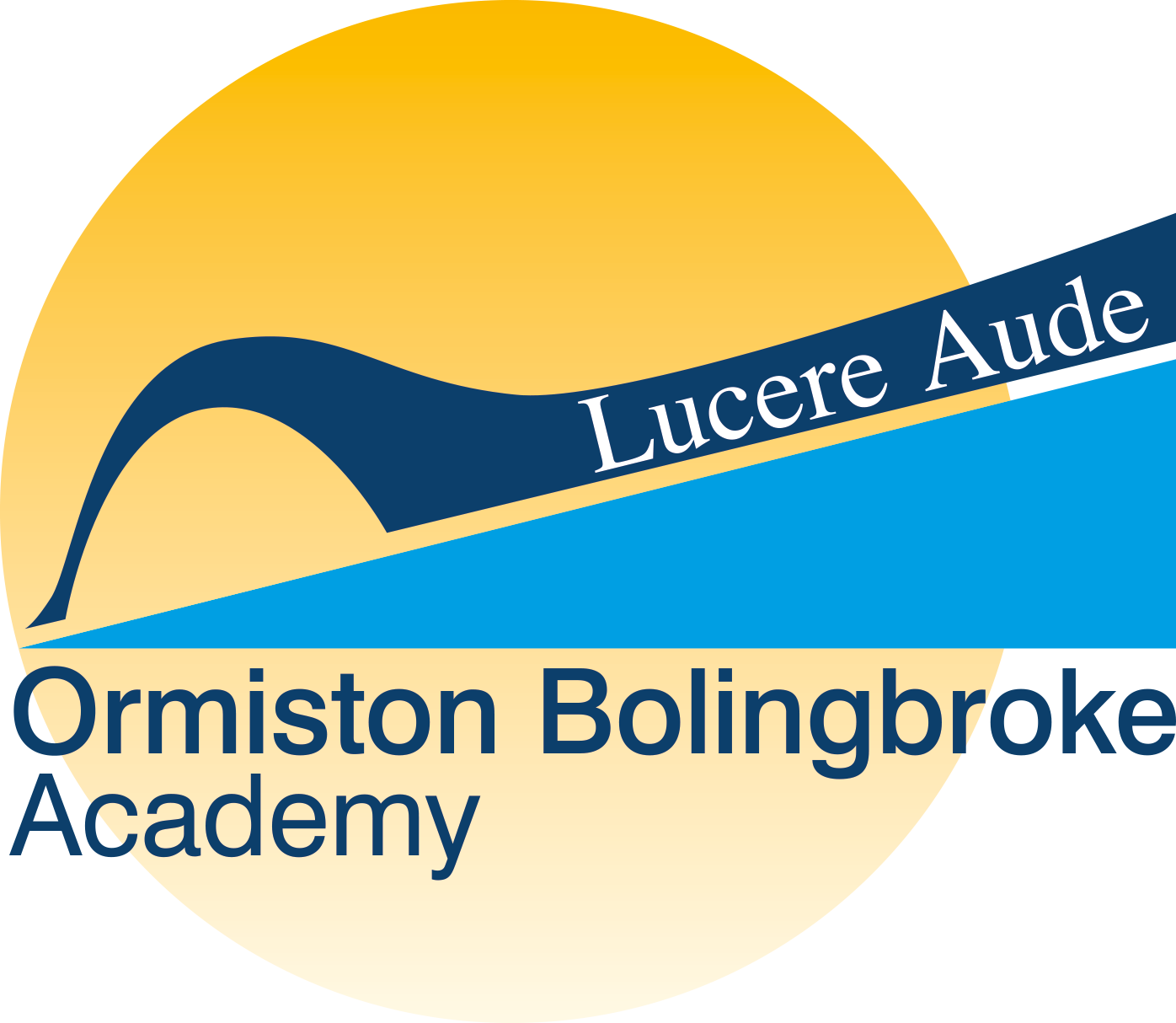 1. Encourage revision – the 4S’ and use top tips
2. Encourage completion of all homework. 
3. Work with them in retrieving names and events. 
4. Encourage them to practice questions at home.
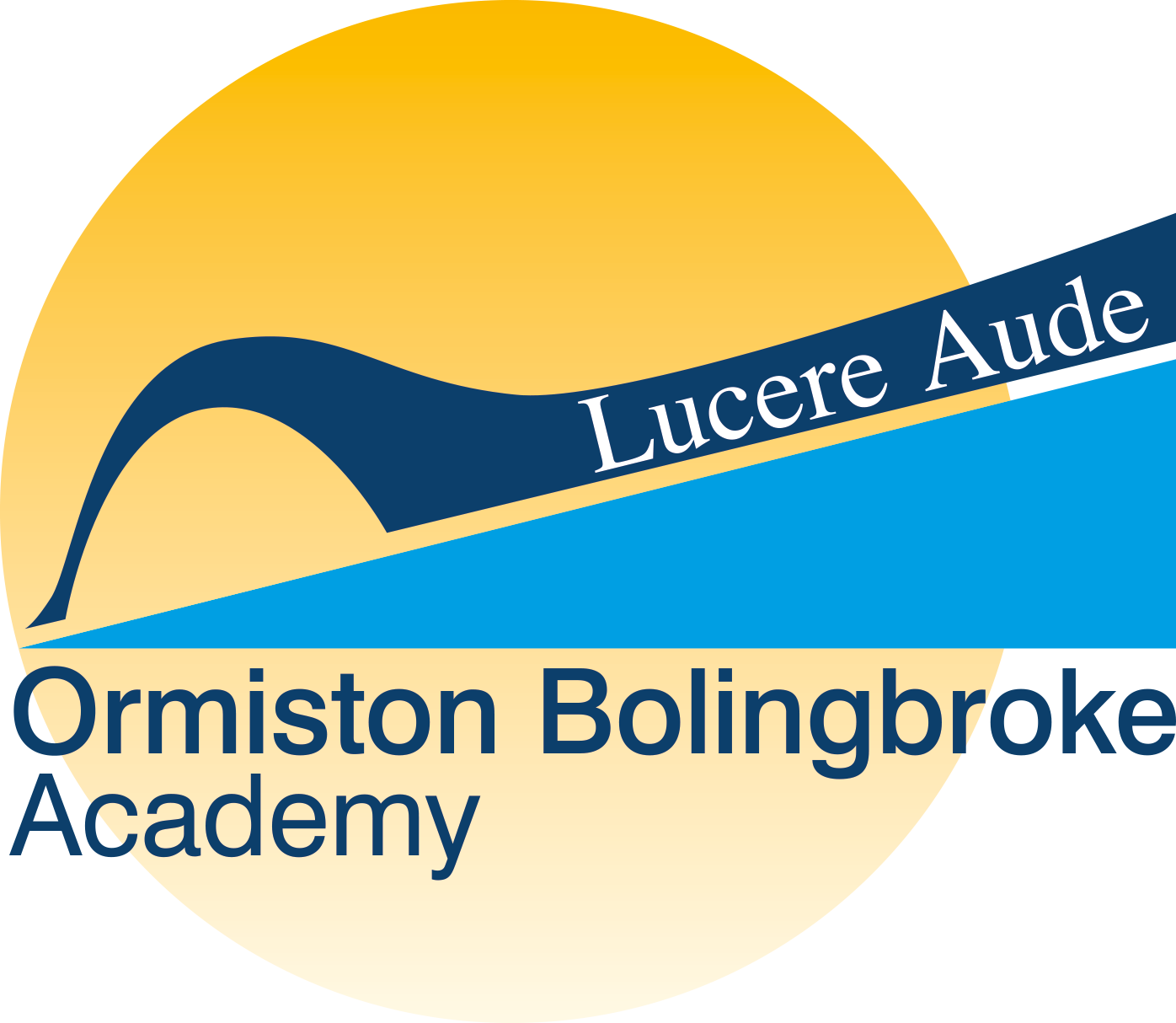 On your way out?
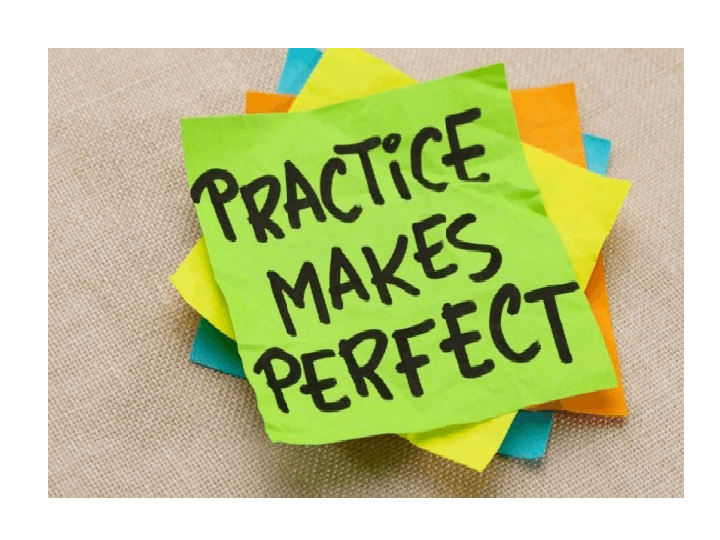 Key figures Cards

Revision guides for the 2 completed topics

Topic Lists
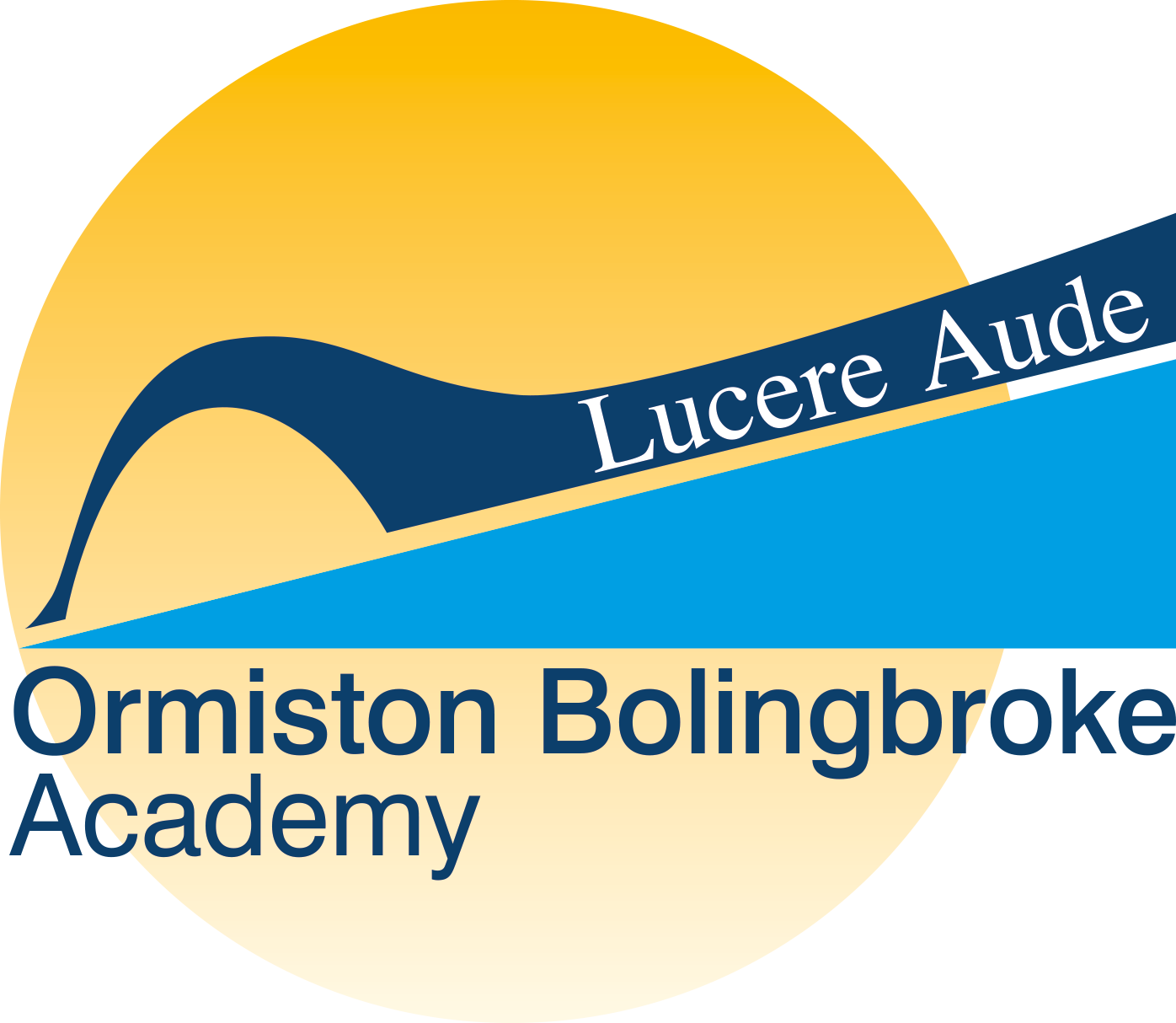 Thank You